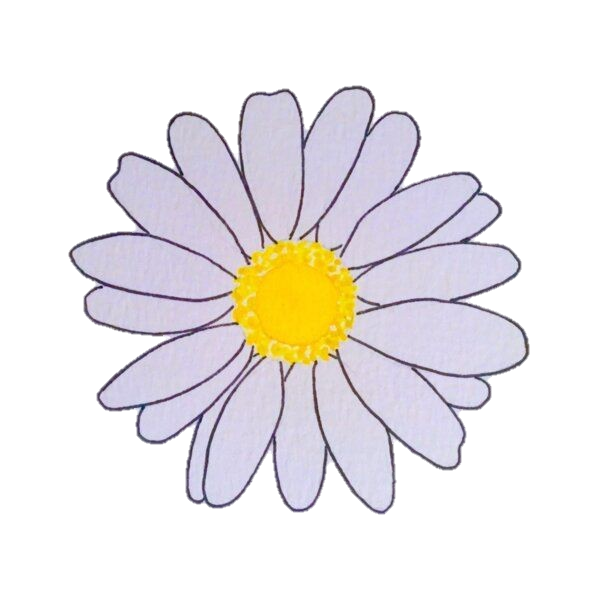 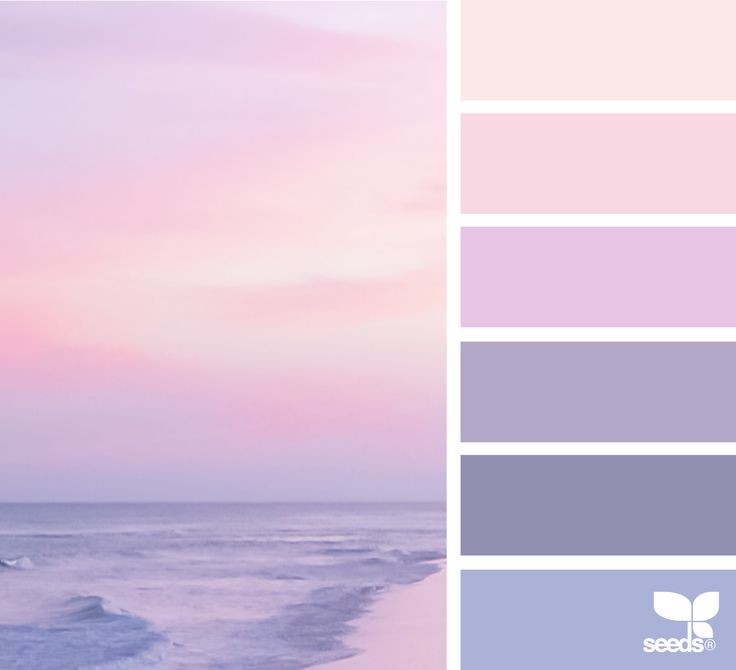 TRƯỜNG TIỂU HỌC ÁI MỘ A
Toán 5
HÌNH TRỤ
Giới thiệu
HÌNH cẦU
Trang 125
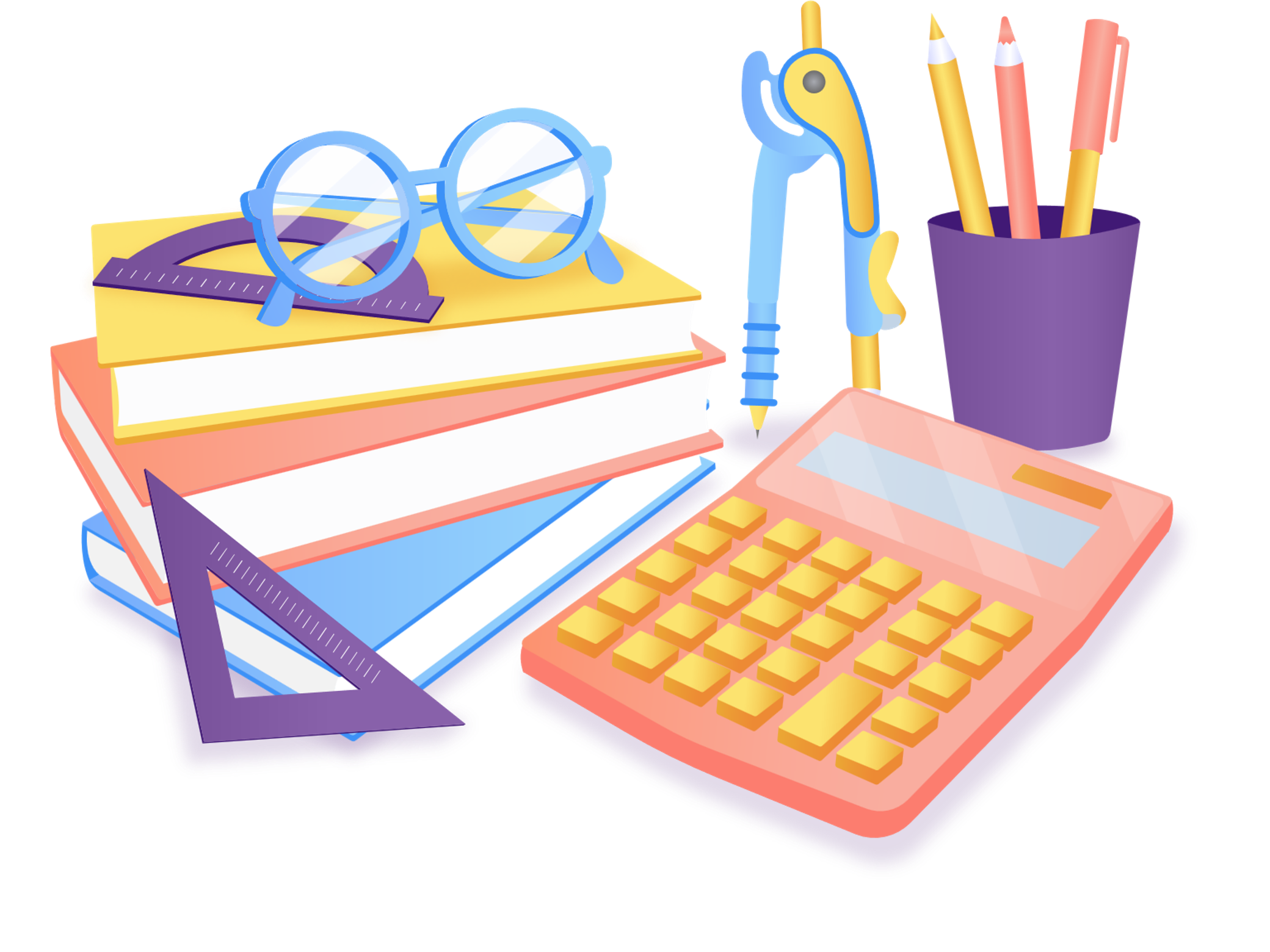 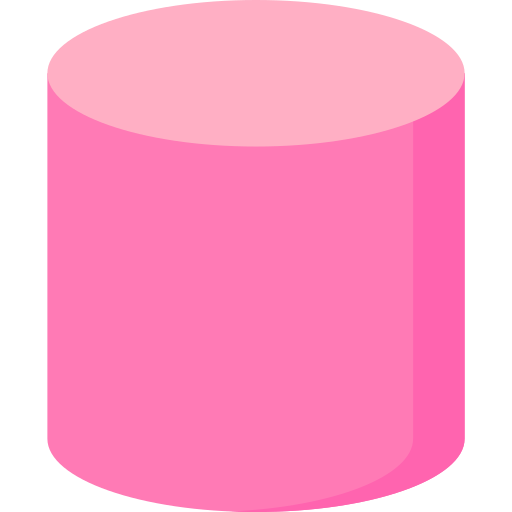 Giáo viên : Đặng  Sáu
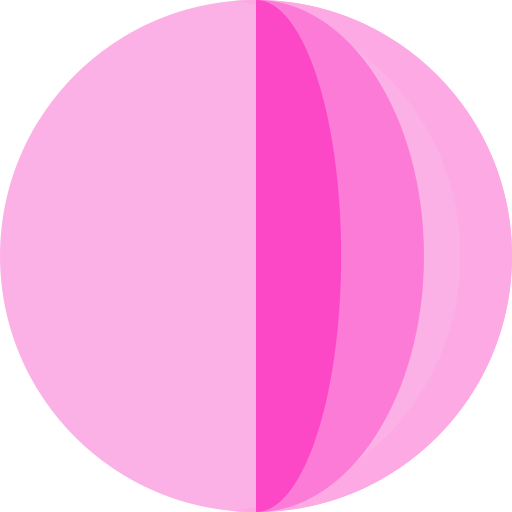 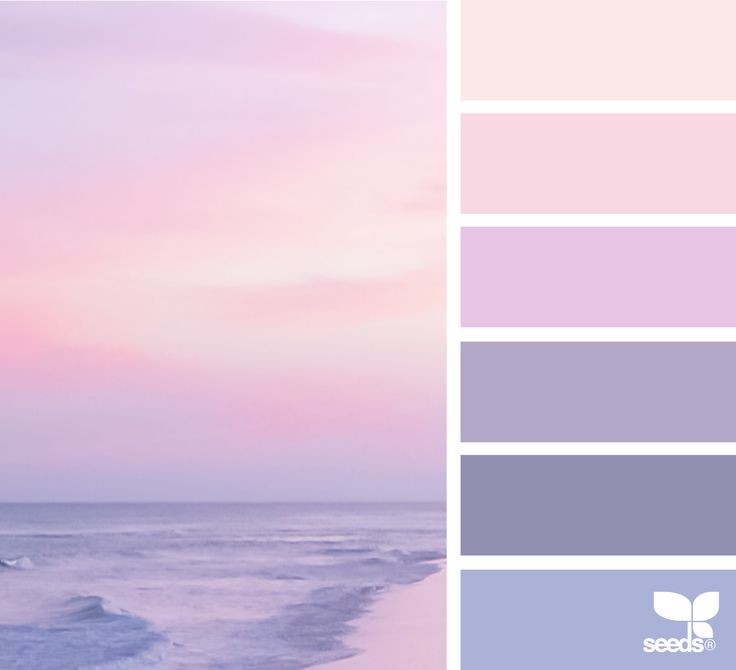 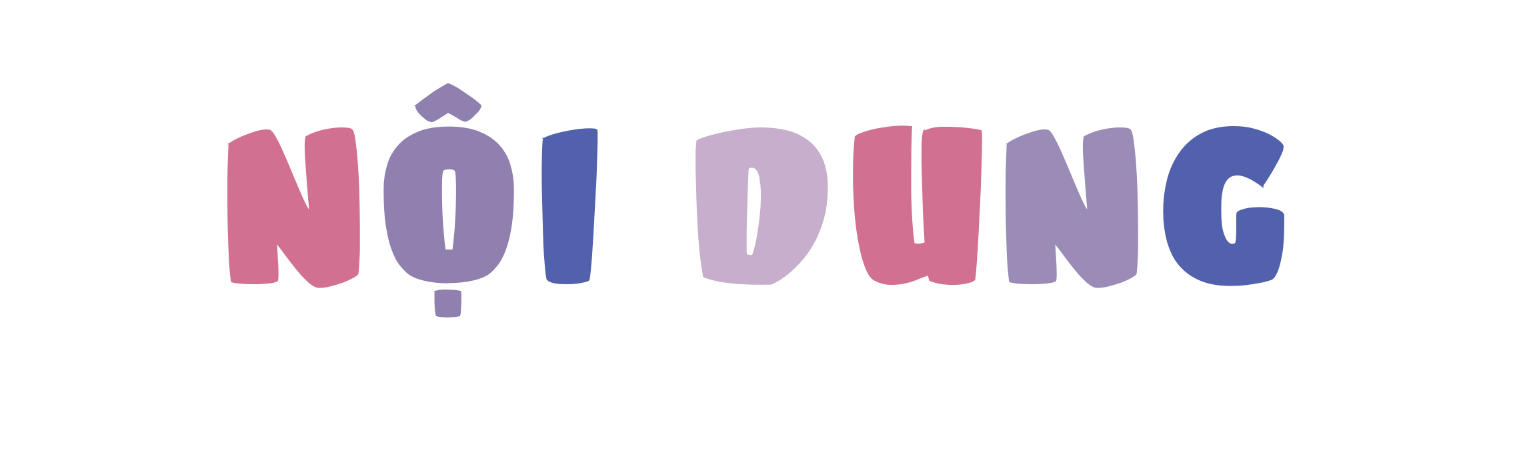 MY PART
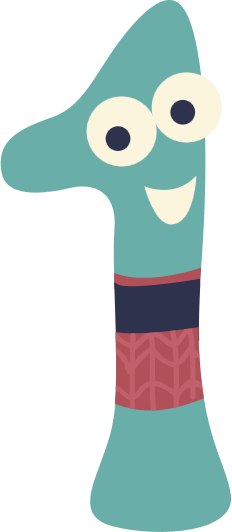 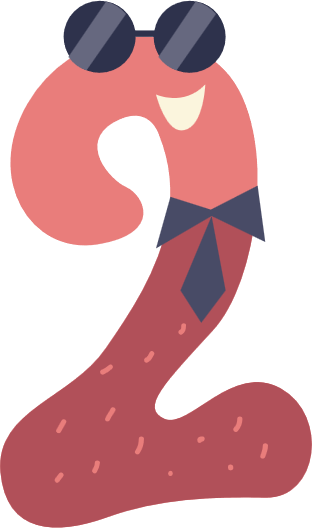 Khám phá
Khởi động
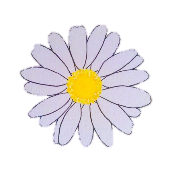 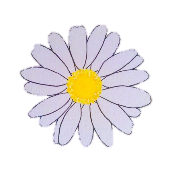 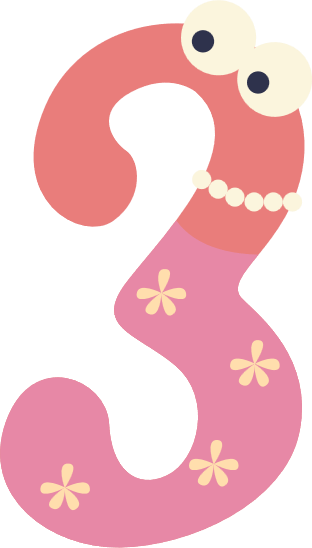 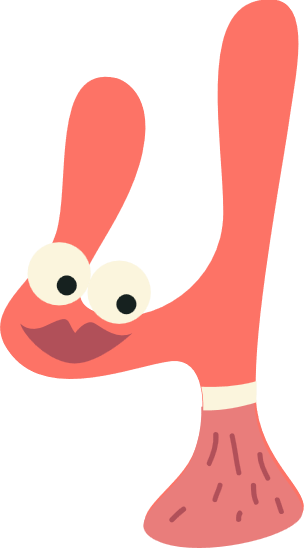 Củng cố
Vận dụng
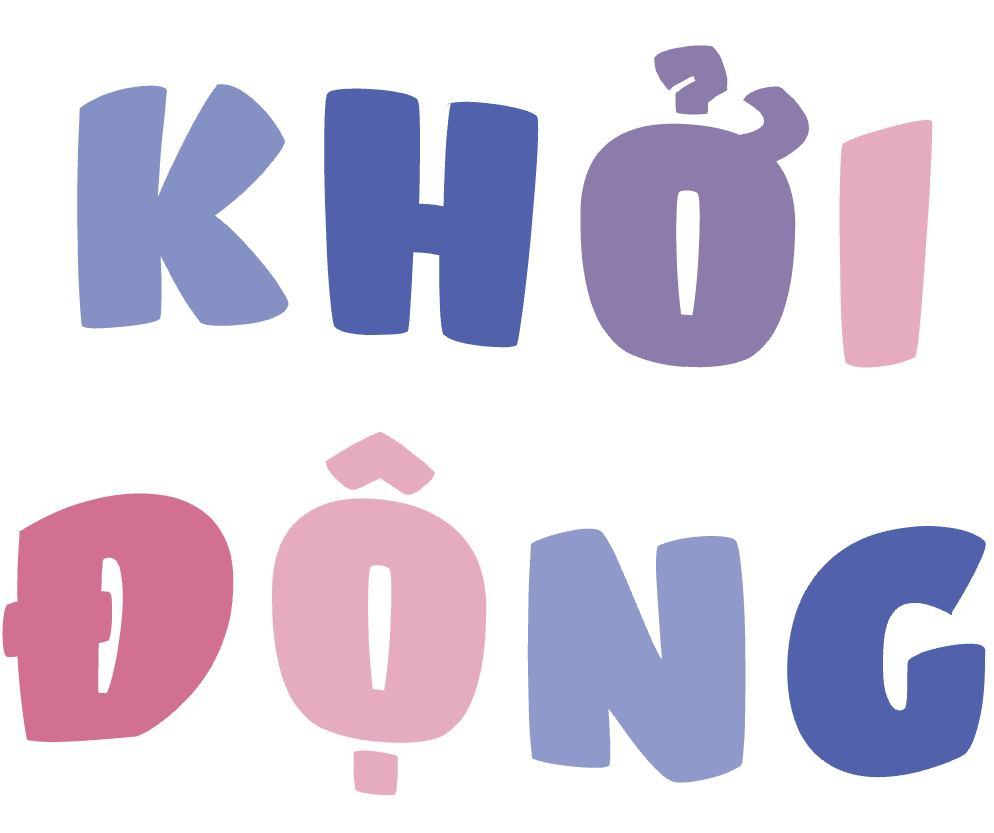 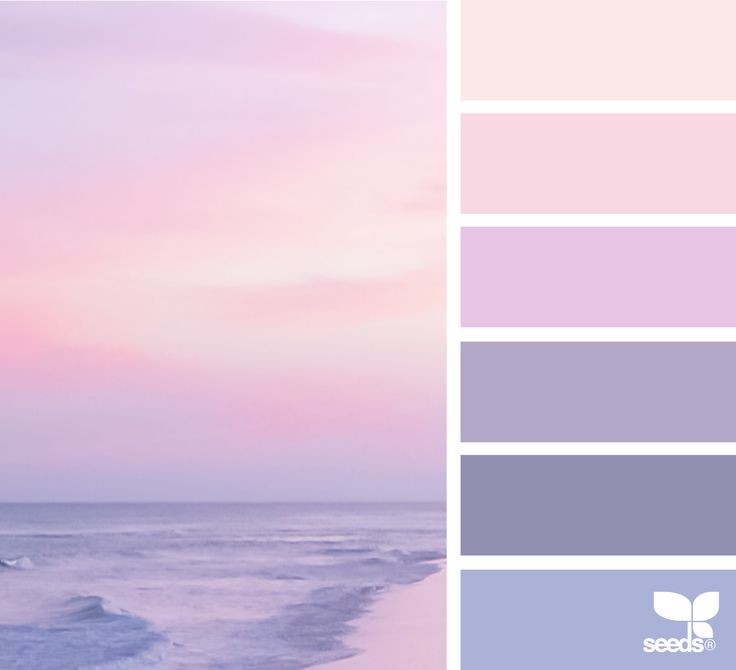 Thử tài tinh mắt
Tìm các đồ vật có dạng hình hộp chữ nhật hoặc hình lập phương trong số các đồ vật sau:
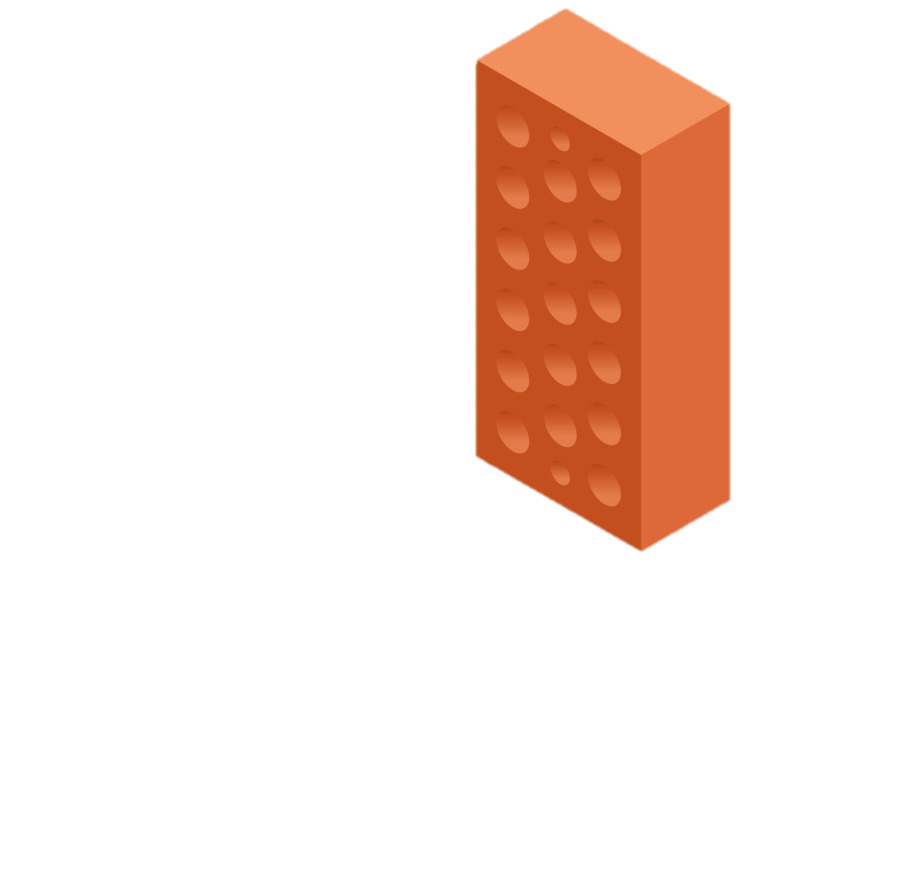 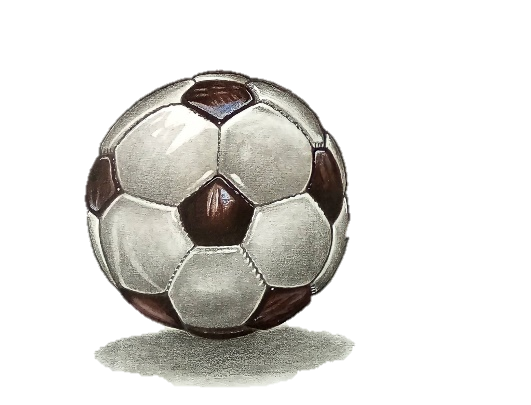 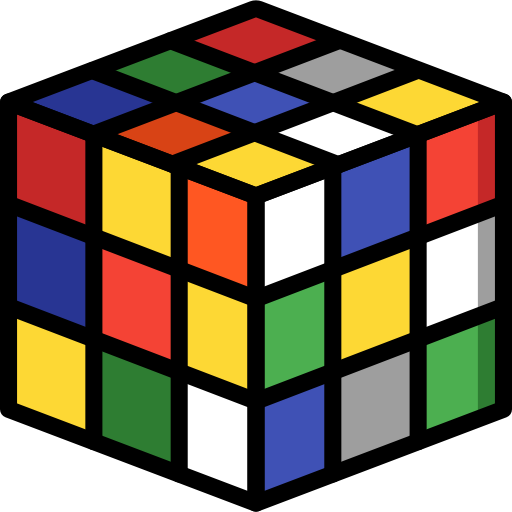 Hình lập phương
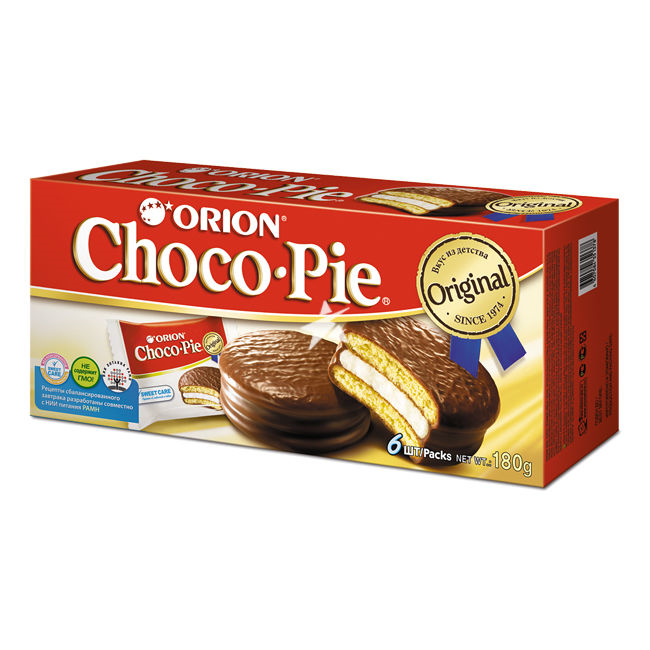 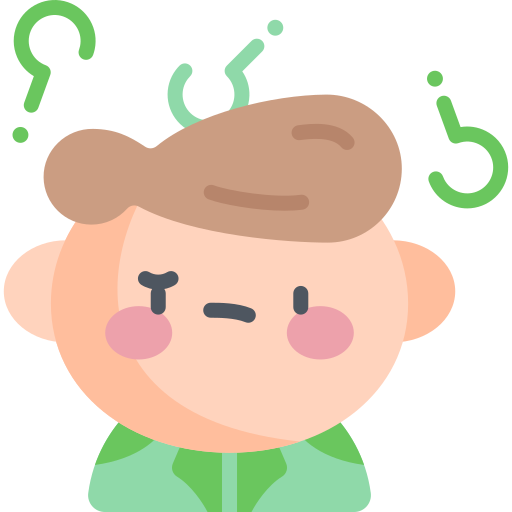 Vậy quả bóng đá và hộp thiếc có dạng hình gì nhỉ?
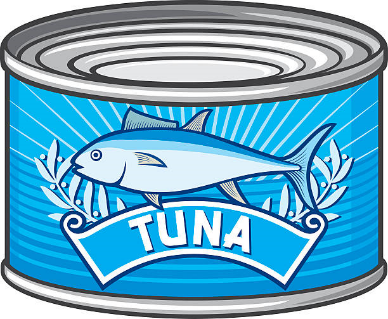 Hình hộp chữ nhật
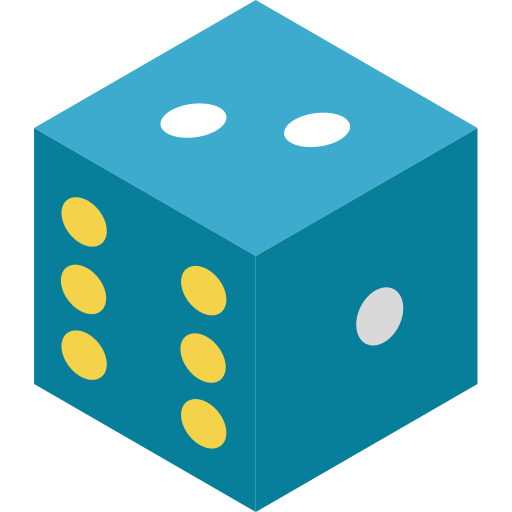 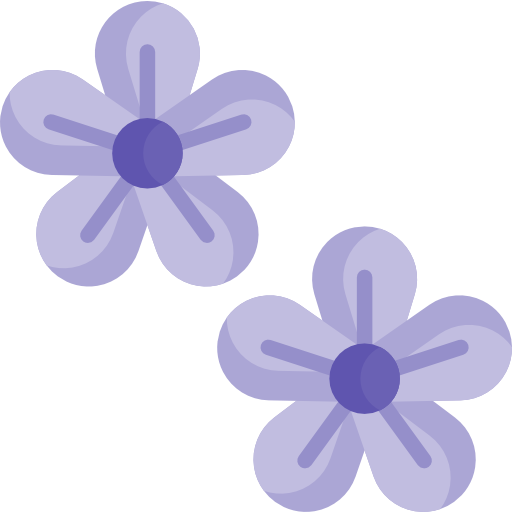 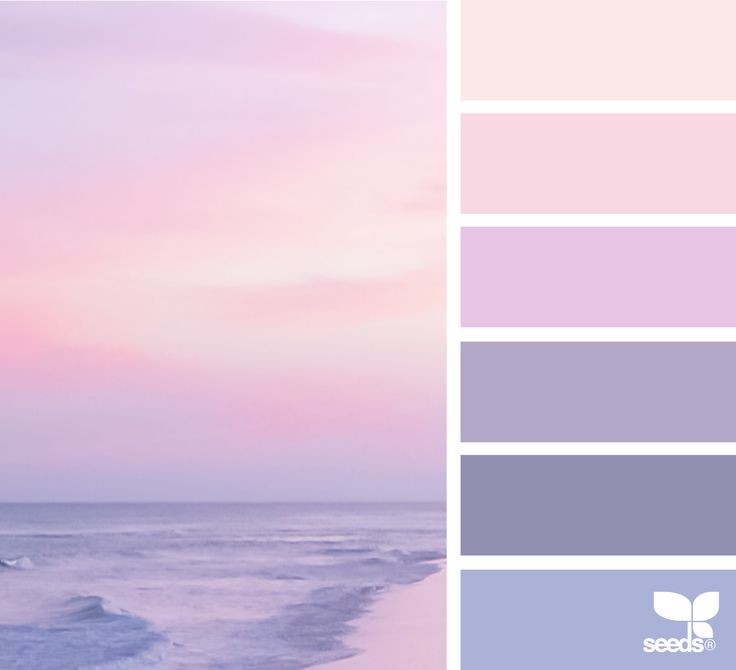 Toán 5
HÌNH TRỤ
Giới thiệu
HÌNH cẦU
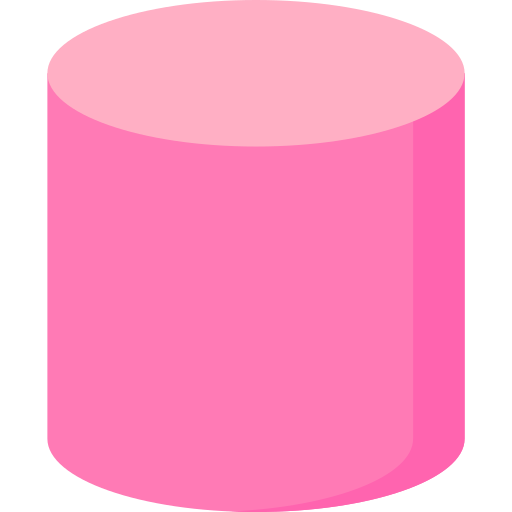 Trang 125
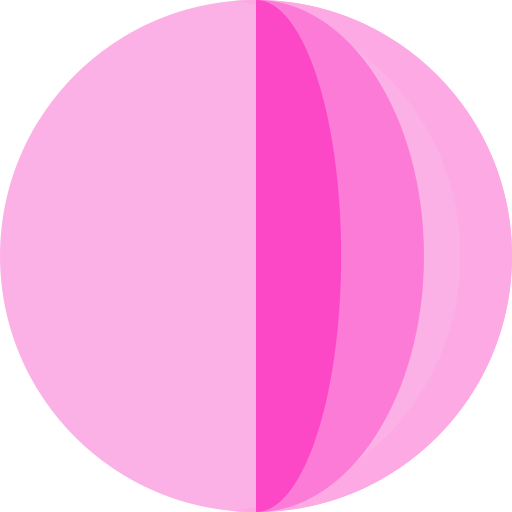 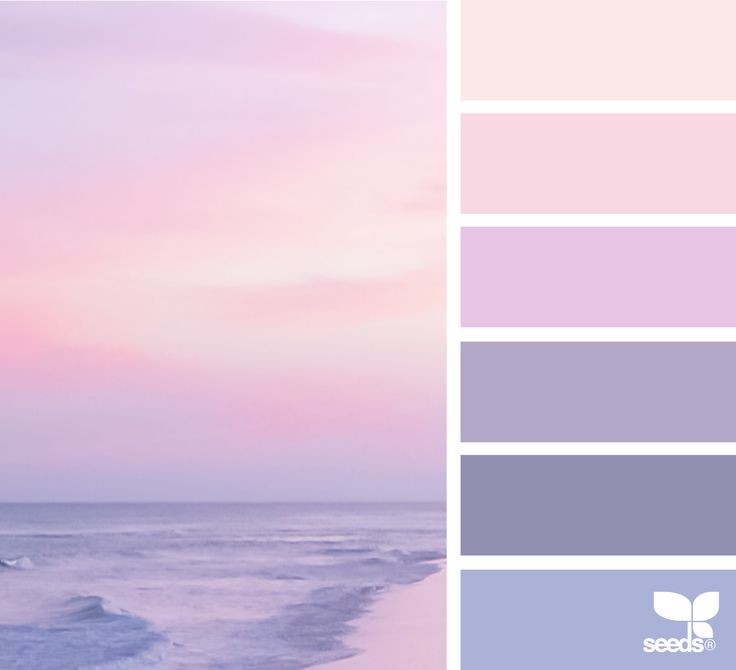 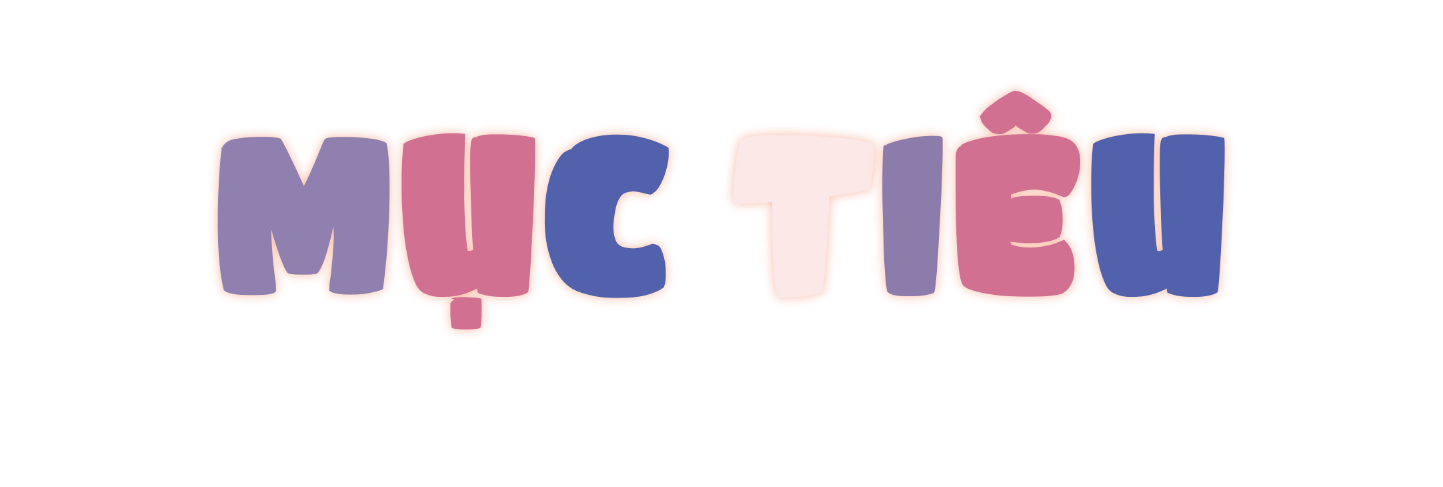 Nêu được đặc điểm của hình trụ, hình cầu. Khai triển được hình trụ.
Nhận dạng các đồ vật có hình dạng hình trụ, hình cầu trong thực tế.
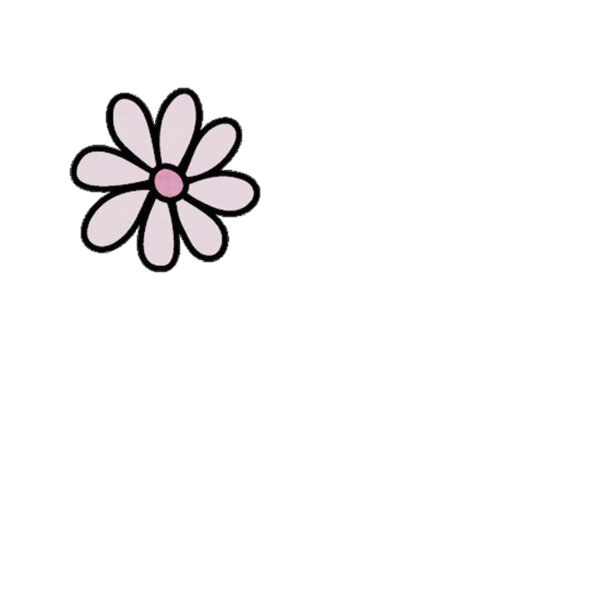 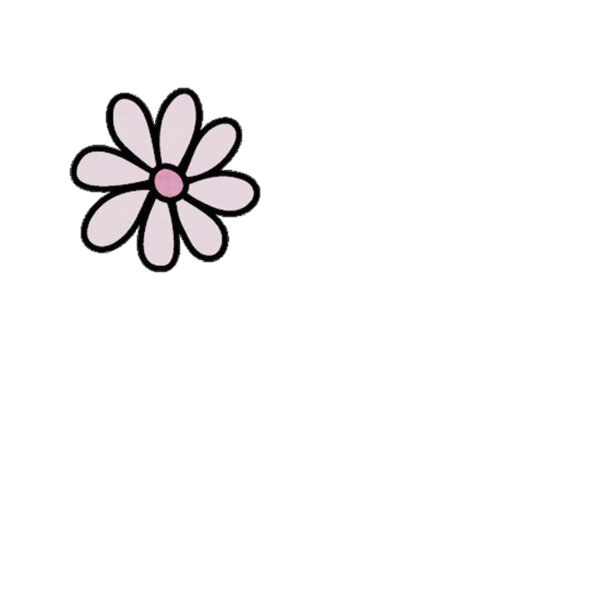 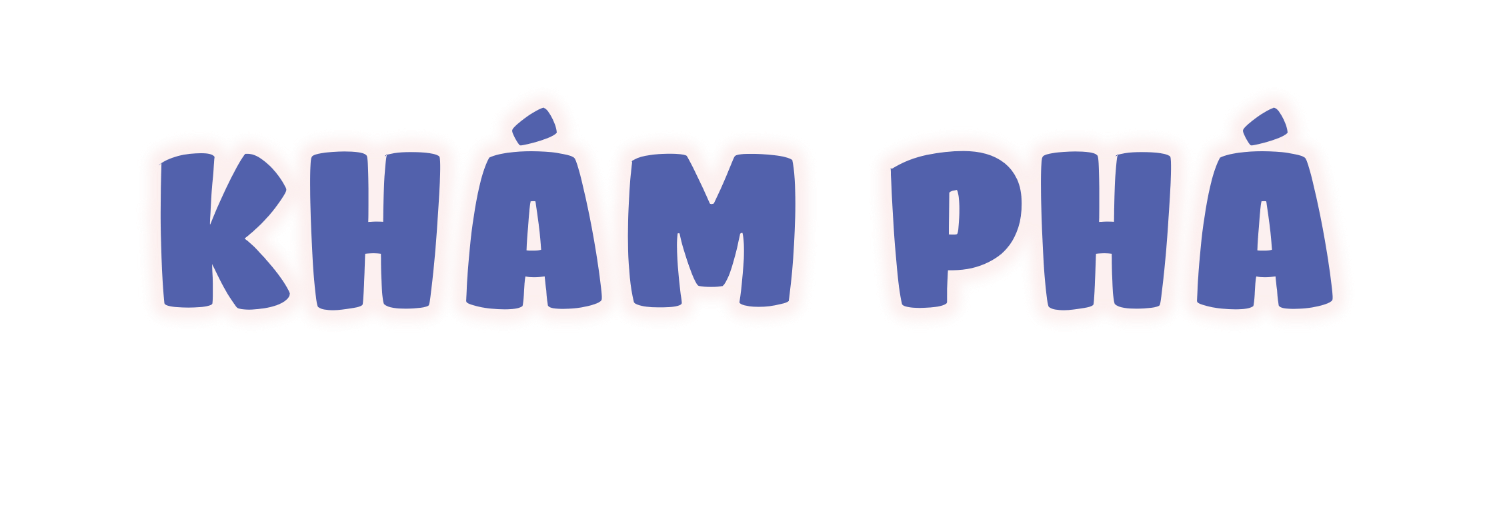 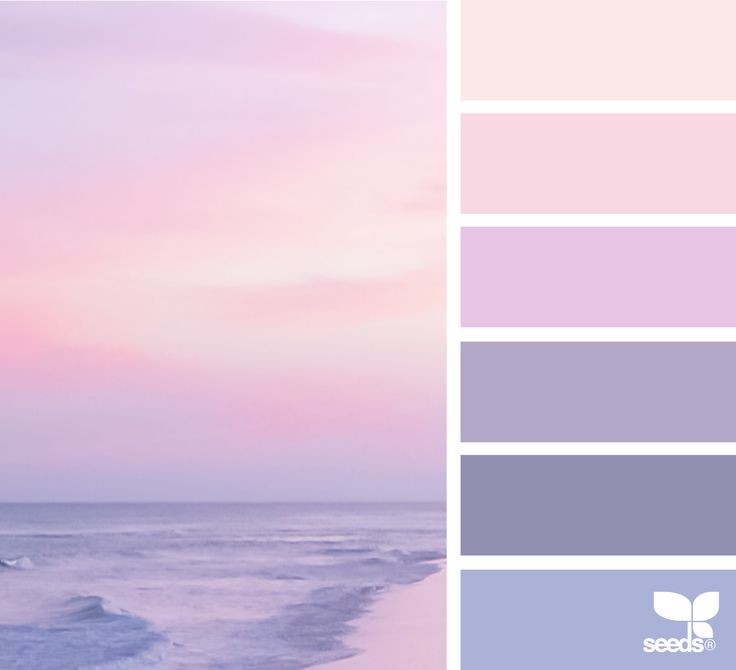 A
Giới thiệu hình trụ.
Hãy quan sát các đồ vật sau:
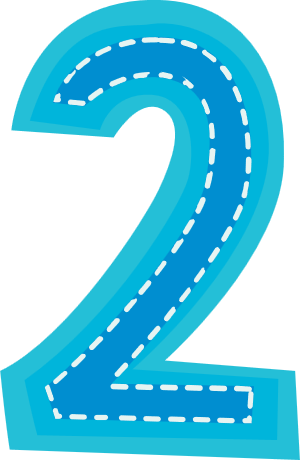 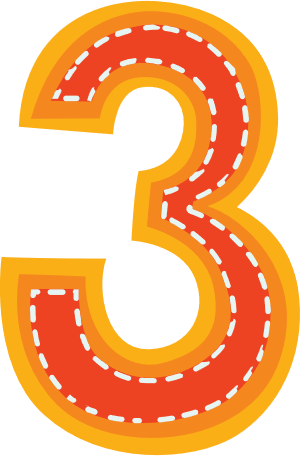 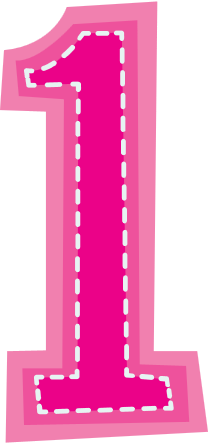 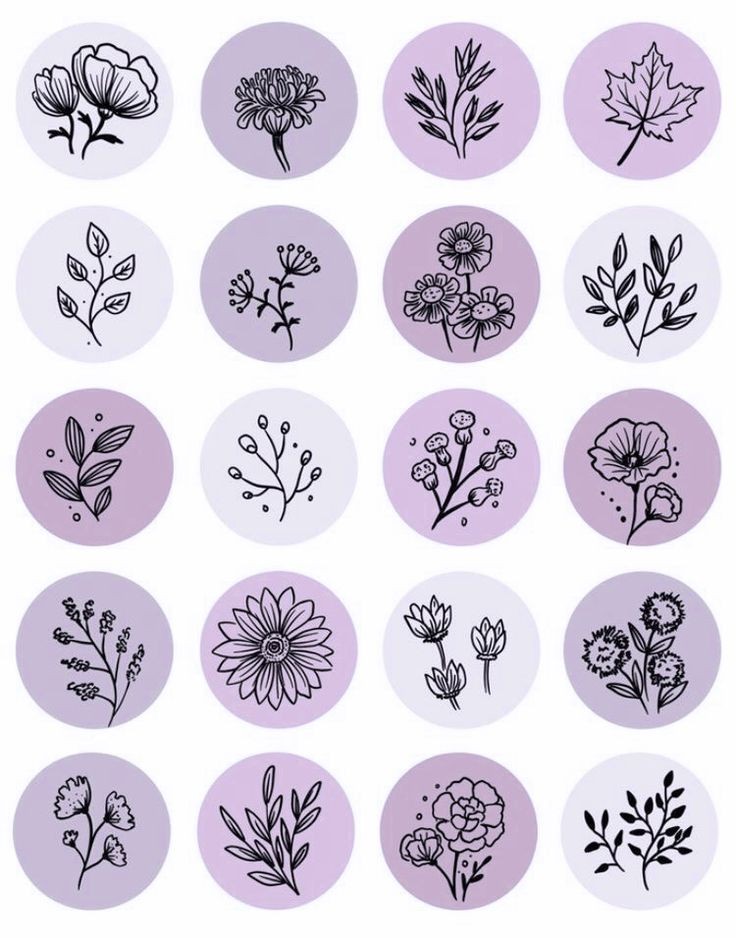 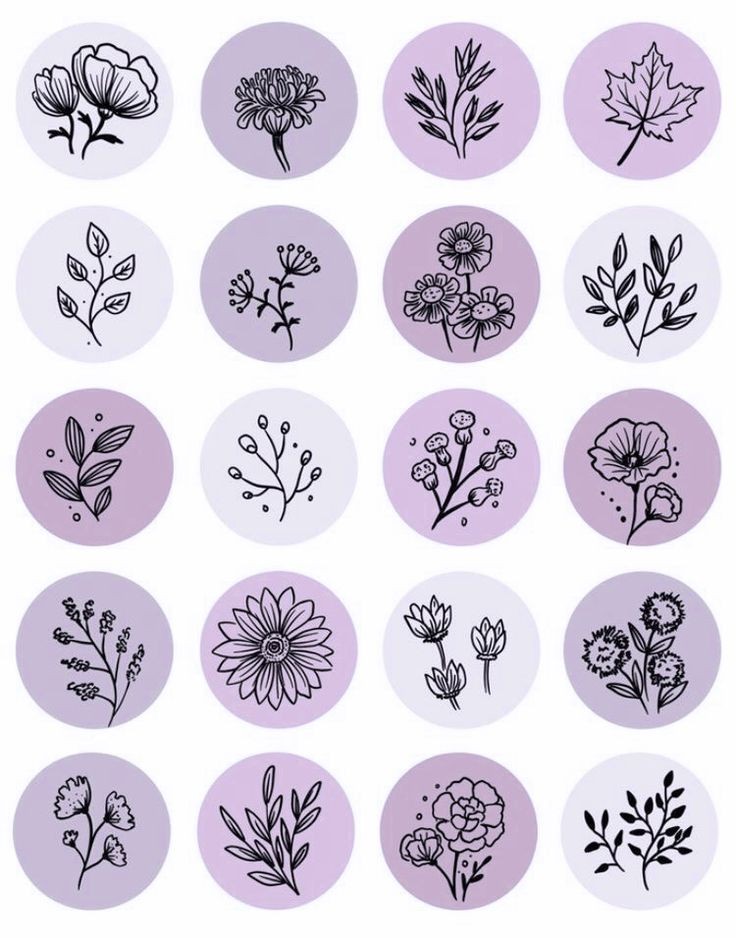 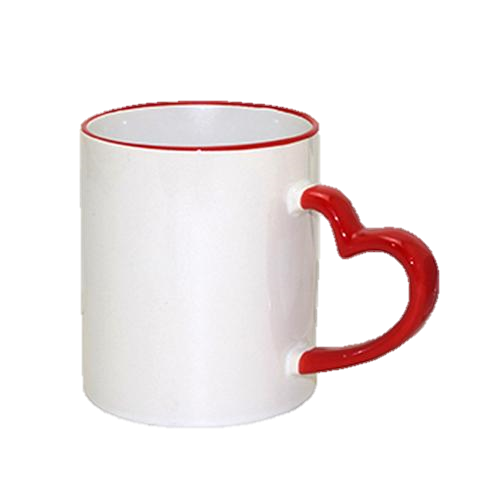 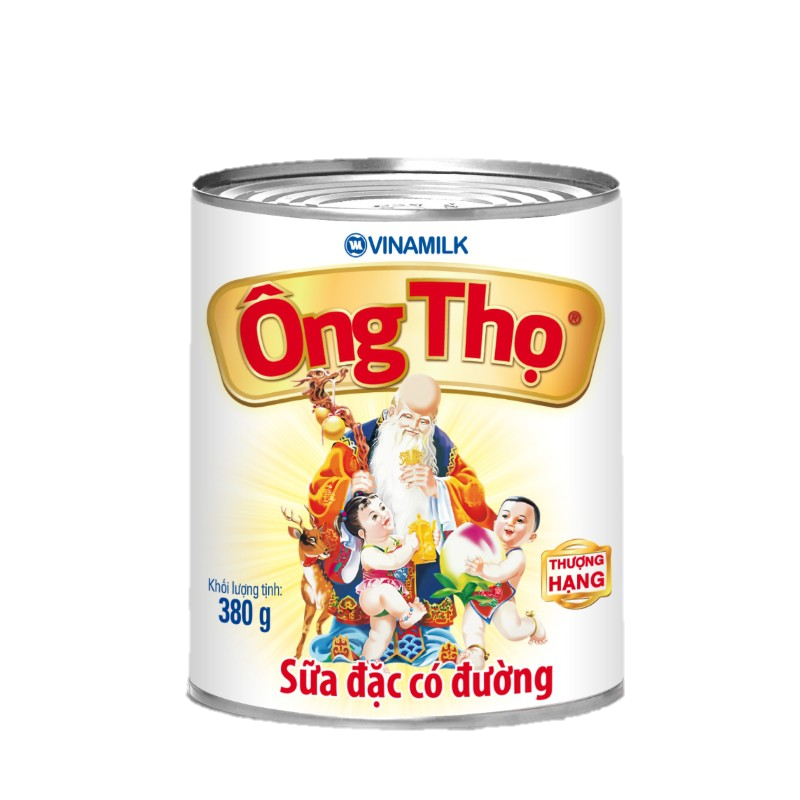 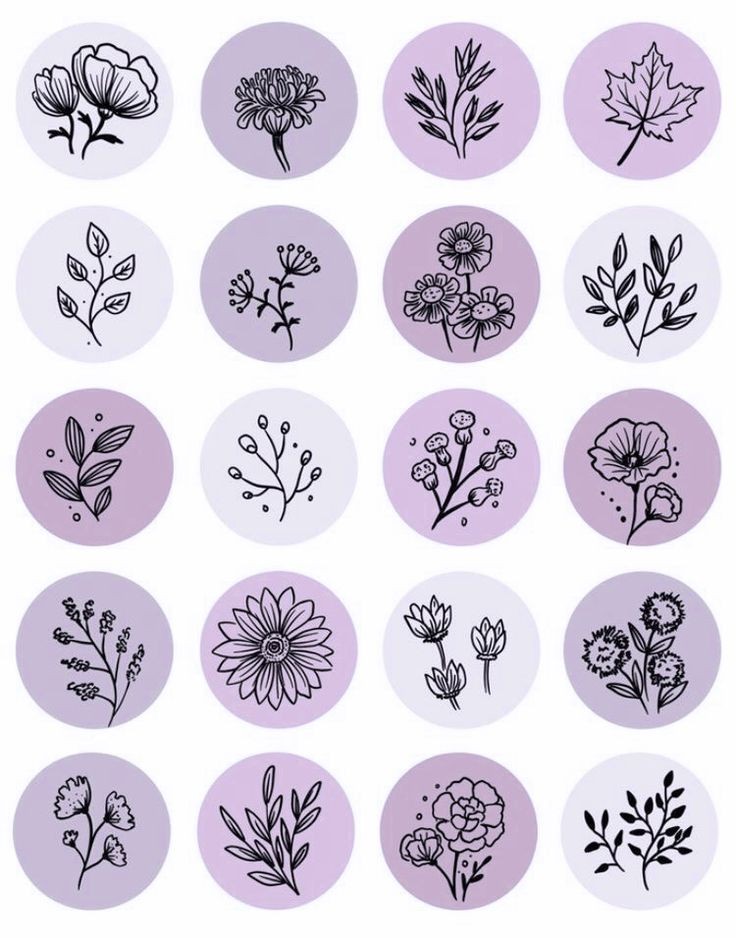 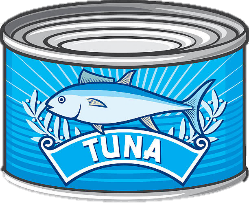 Hộp sữa đặc, cốc uống nước, hộp thiếc có dạng hình trụ.
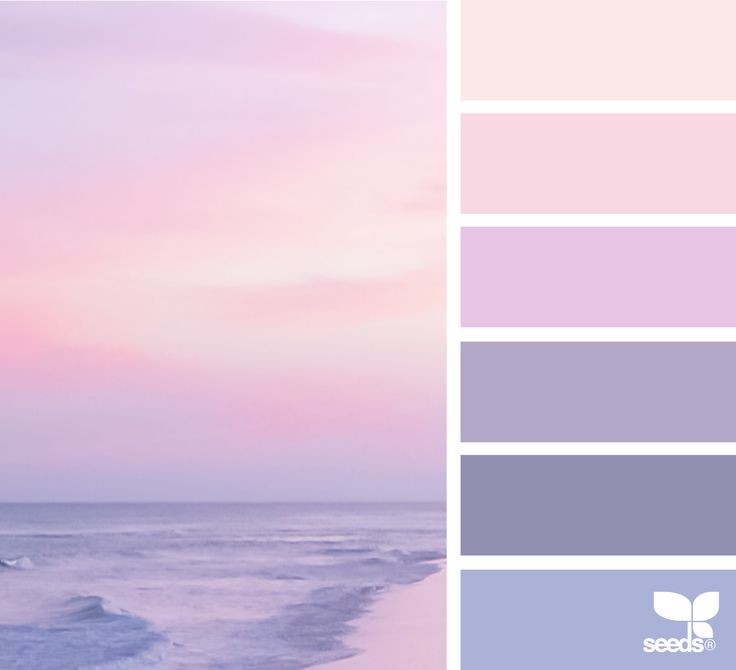 Khác với hình hộp chữ nhật, hình lập phương, hình trụ không có đỉnh, không có cạnh. Hình trụ có 2 mặt đáy và 1 mặt xung quanh.
A
Giới thiệu hình trụ.
Quan sát hình trụ sau và trả lời câu hỏi:
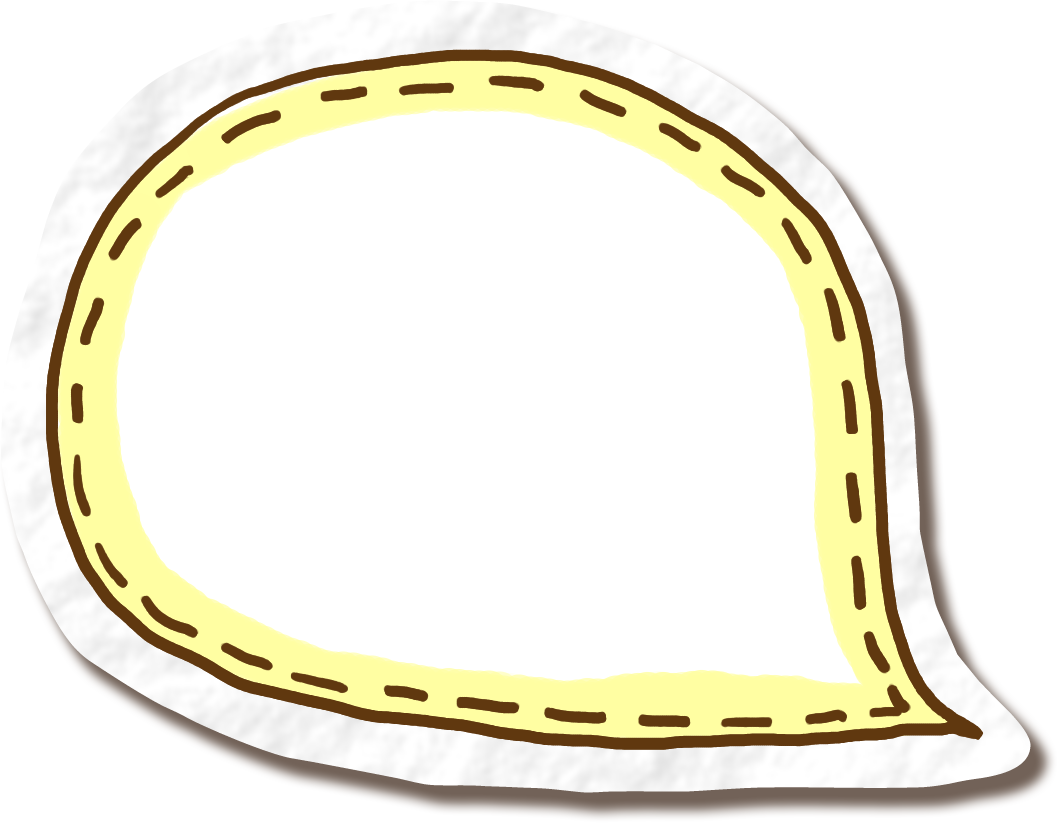 Mặt đáy
NHẬN XÉT
Hình trụ có:
+ Mấy đỉnh?
+ Mấy cạnh?
+ Mấy mặt?
Mặt 
xung quanh
Mặt đáy
Hình trụ
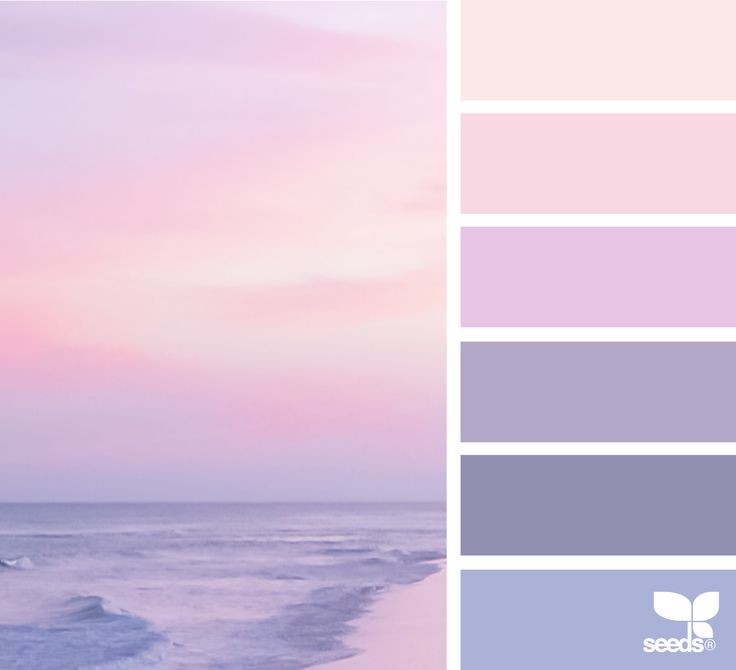 A
Giới thiệu hình trụ.
Quan sát video khai triển hình trụ và trả lời câu hỏi:
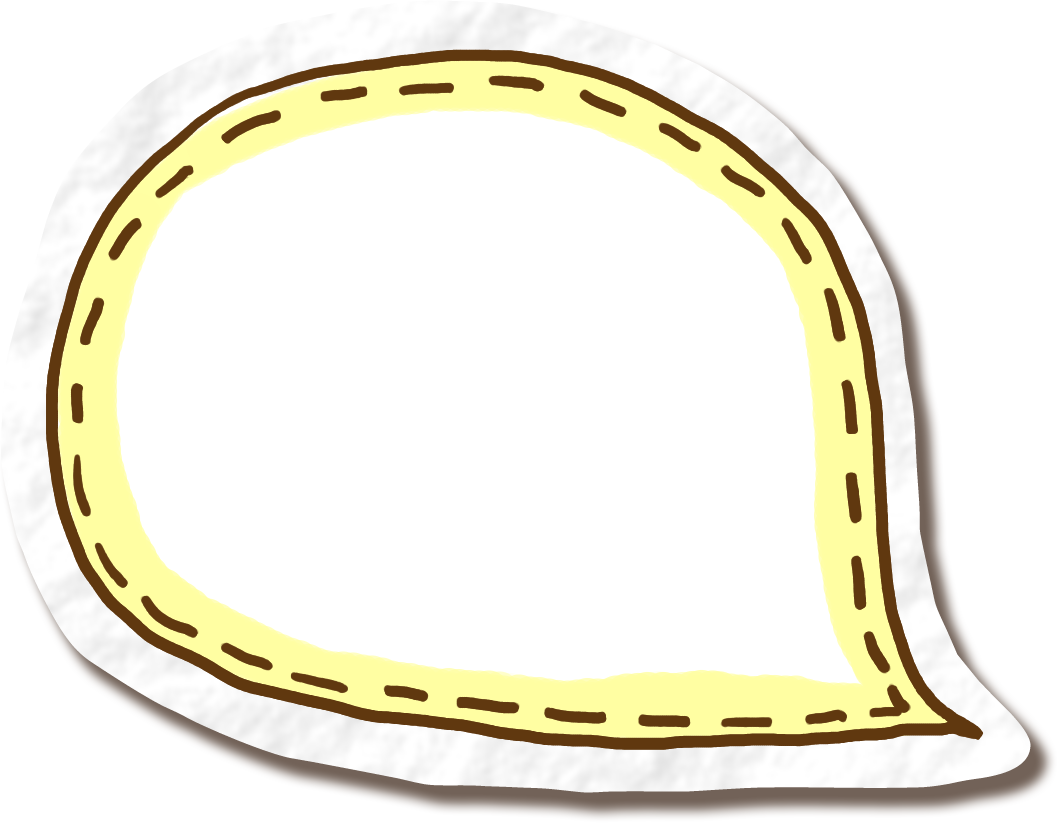 Hình trụ có 2 mặt đáy là hình gì? Có bằng nhau không?
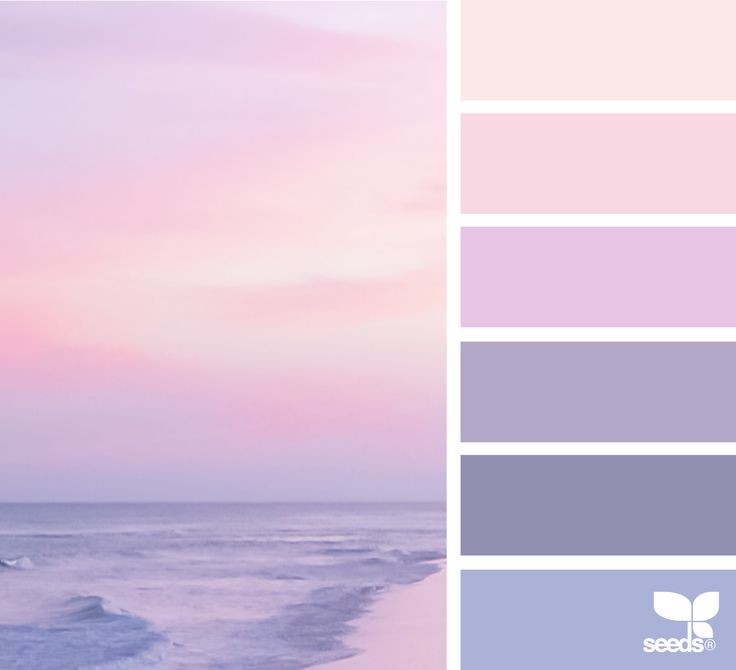 A
Giới thiệu hình trụ.
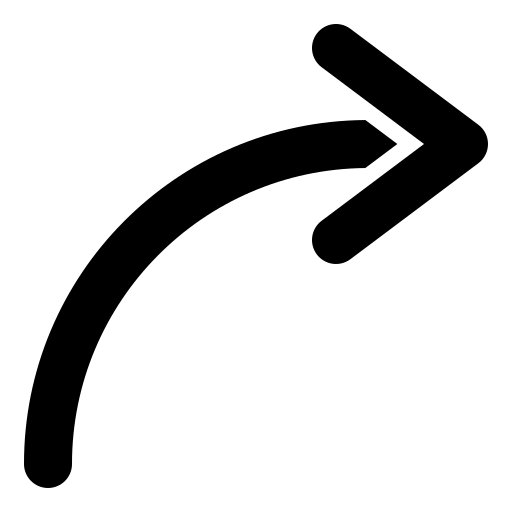 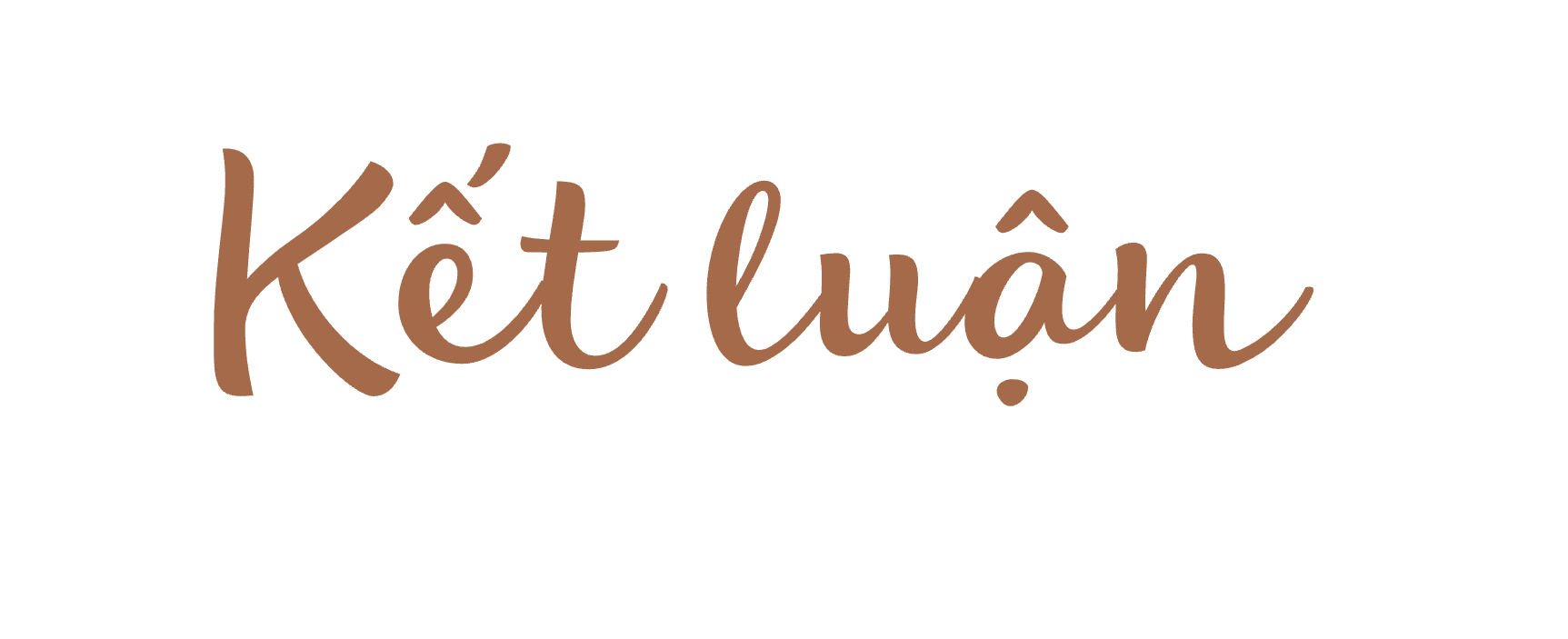 Mặt đáy
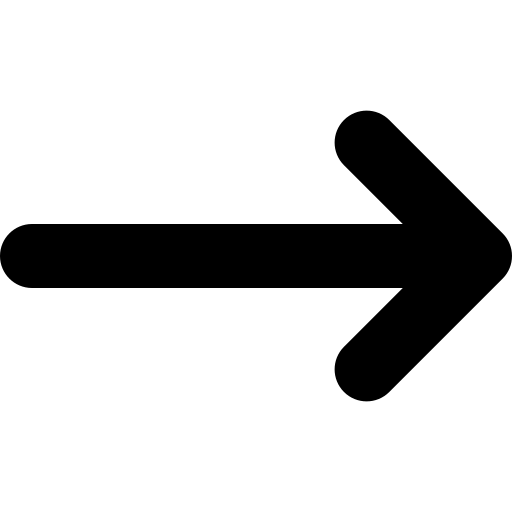 Hình trụ có hai mặt đáy là hai hình tròn bằng nhau và một mặt xung quanh.
Mặt 
xung quanh
Mặt đáy
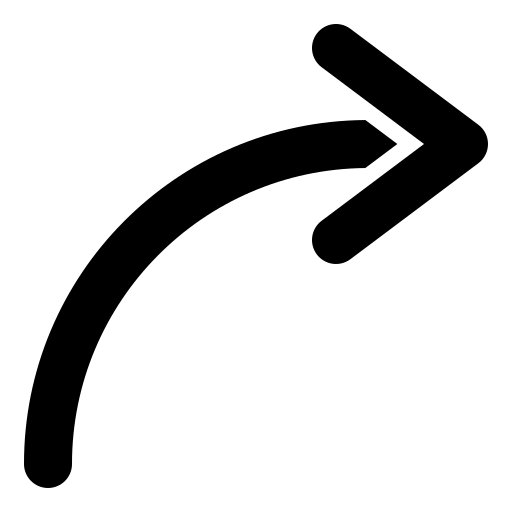 Hình trụ
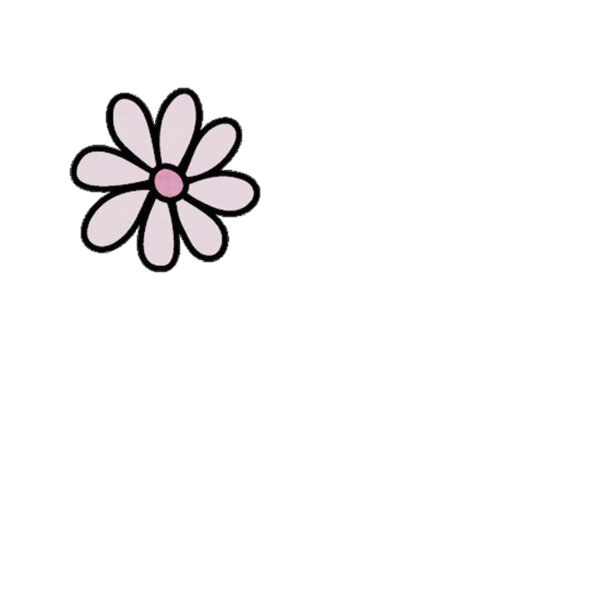 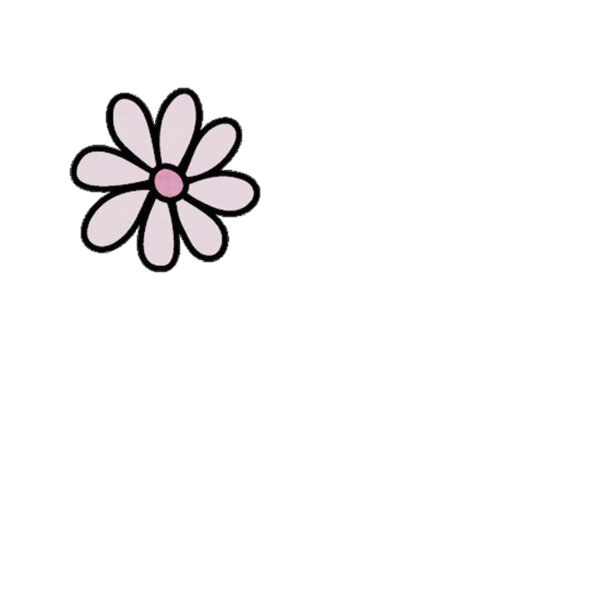 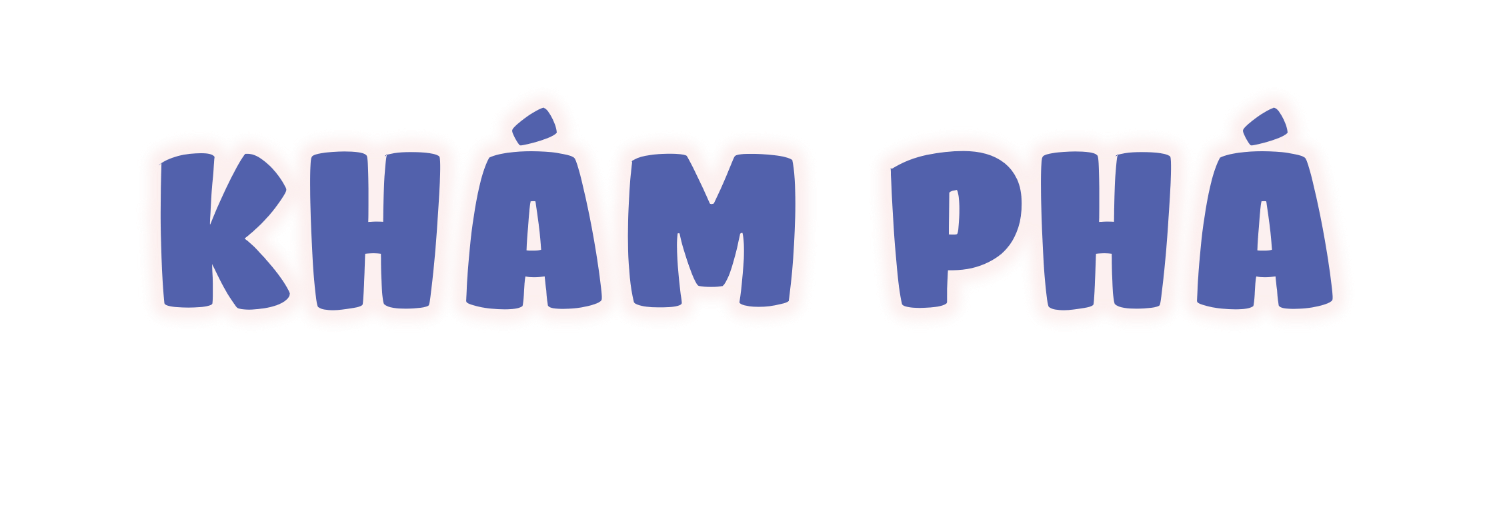 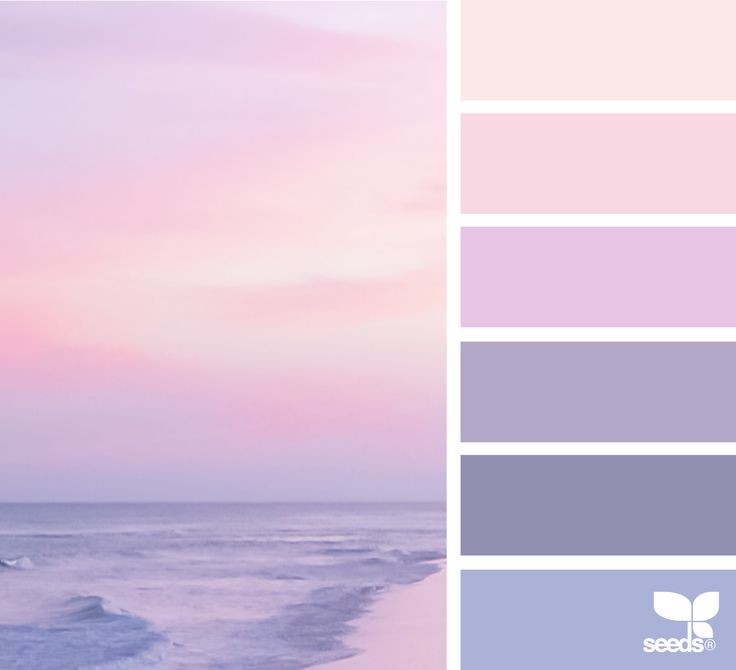 B
Giới thiệu hình cầu.
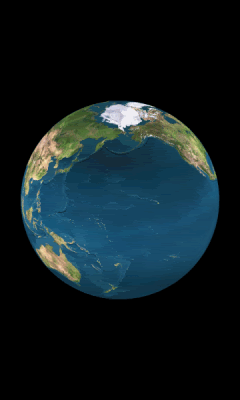 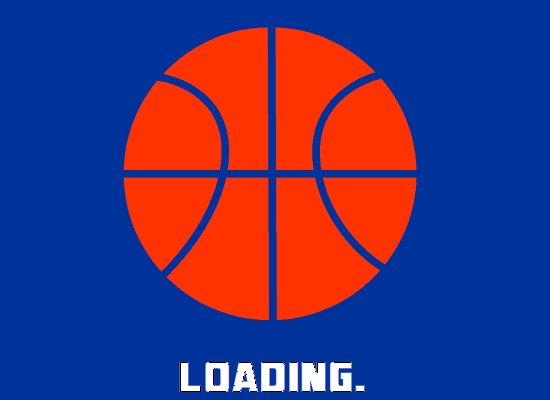 Hình cầu
Quả bóng, Trái Đất có dạng hình cầu.
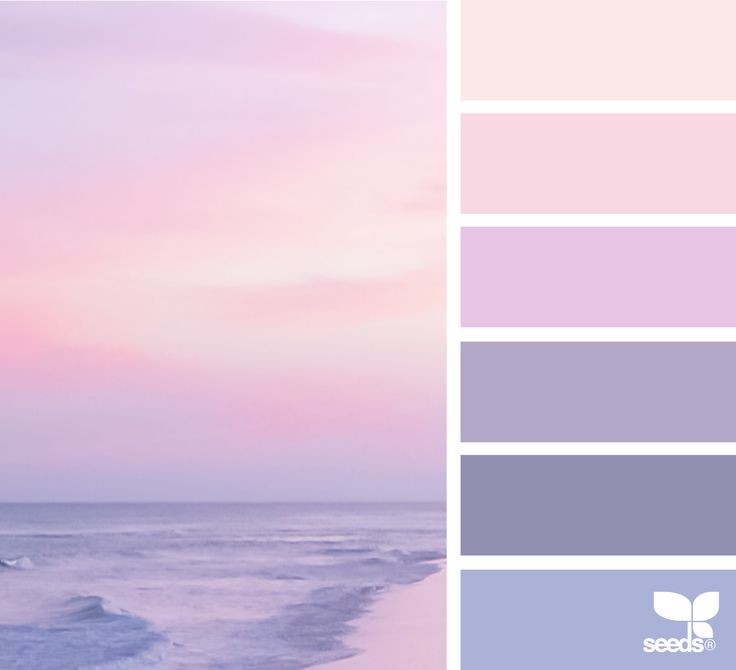 Hình cầu không có đỉnh, không có cạnh và chỉ có 1 mặt cong duy nhất.
B
Giới thiệu hình cầu.
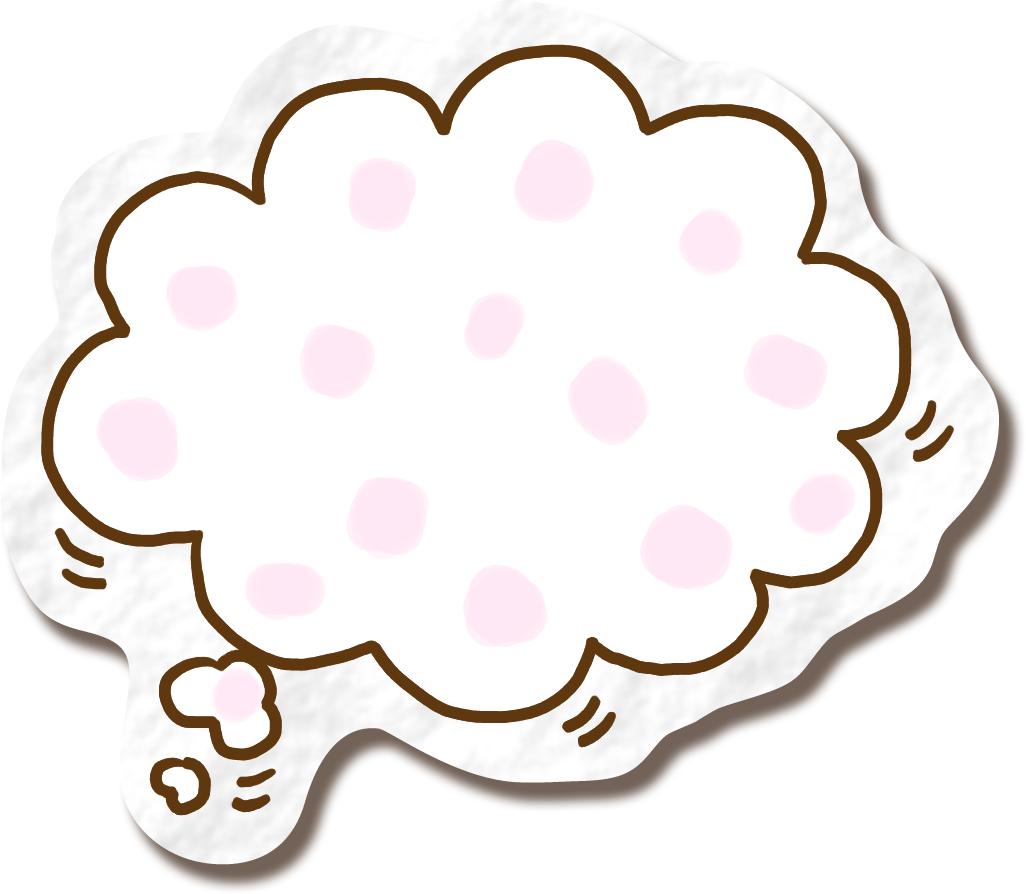 Hình cầu có: 
- Mấy đỉnh?
- Mấy cạnh?
- Mấy mặt?
NHẬN XÉT
Hình cầu
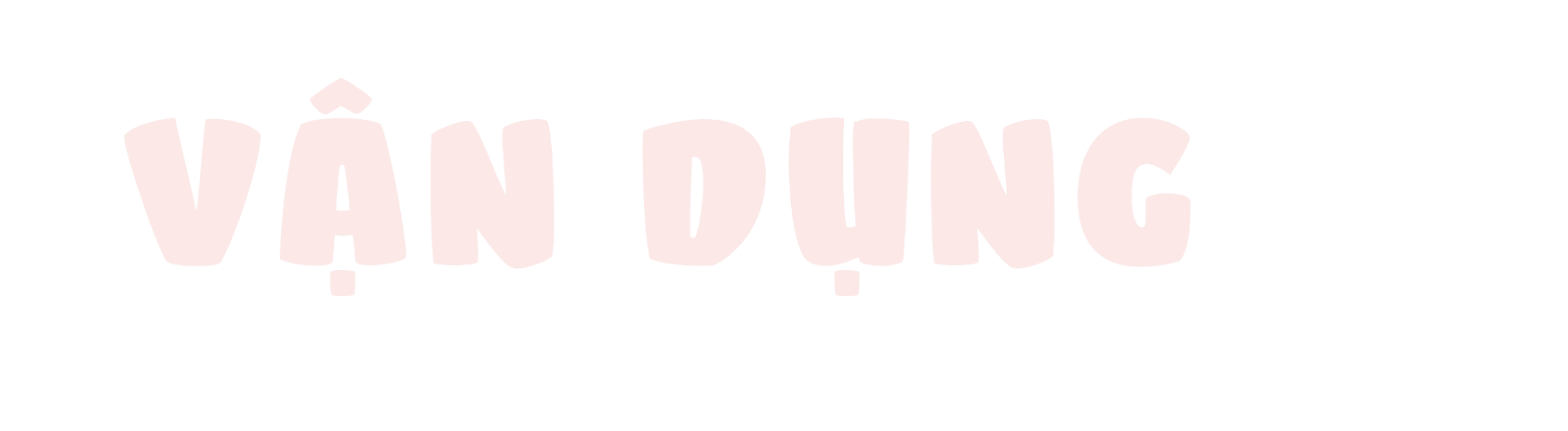 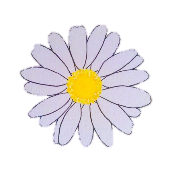 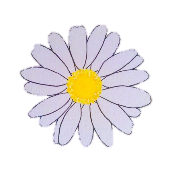 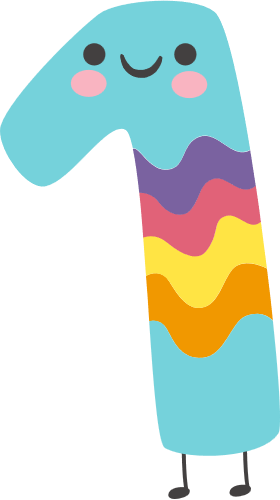 Trong các hình dưới đây có hình nào là hình trụ?
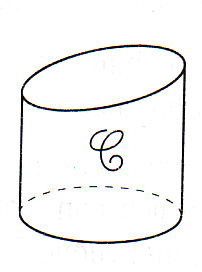 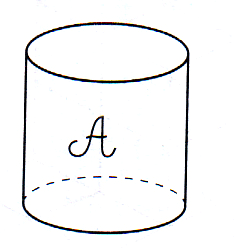 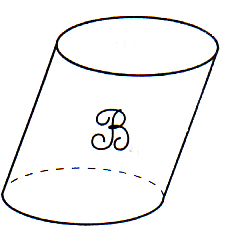 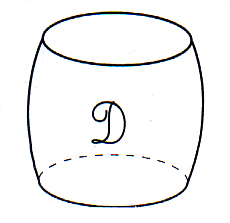 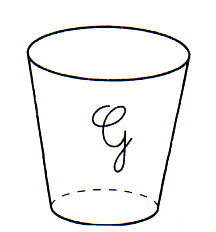 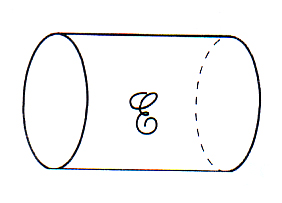 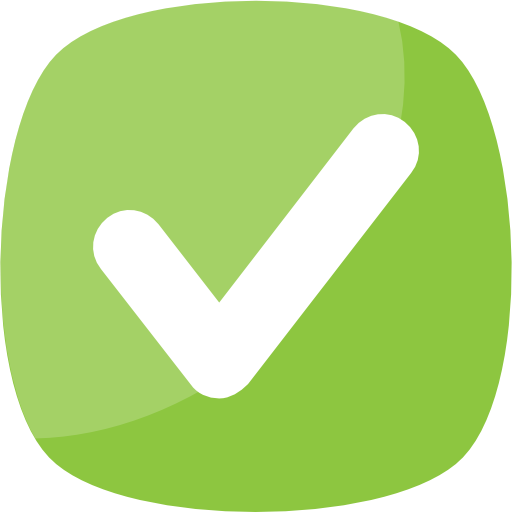 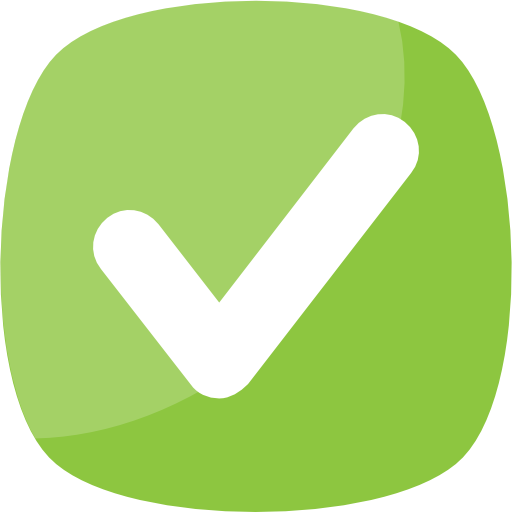 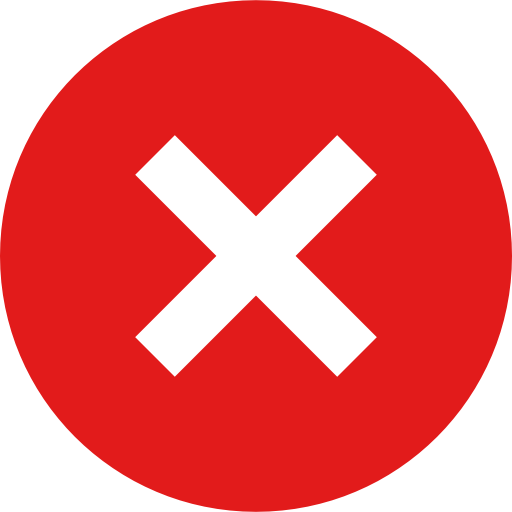 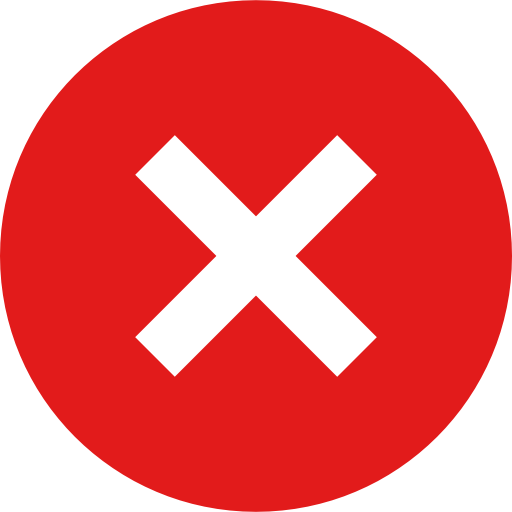 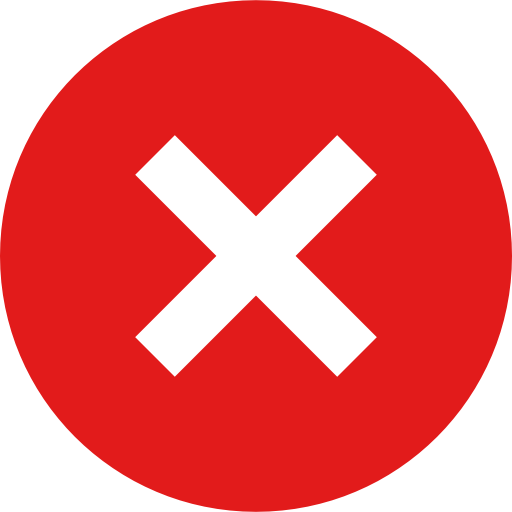 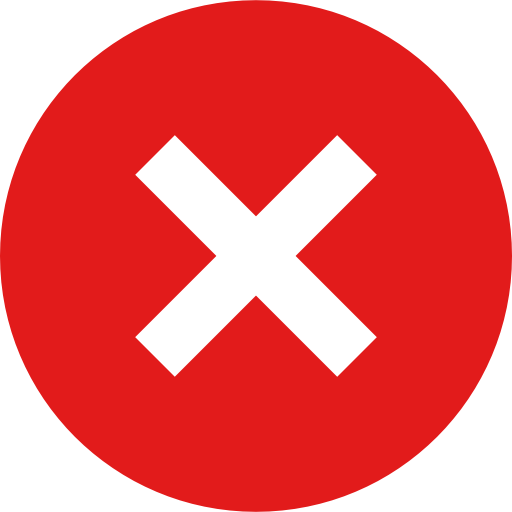 Hình B, C, D có 2 mặt đáy là 2 hình tròn bằng nhau nhưng mặt xung quanh trải ra không phải là hình chữ nhật.
Hình G có 2 mặt đáy là 2 hình tròn không bằng nhau.
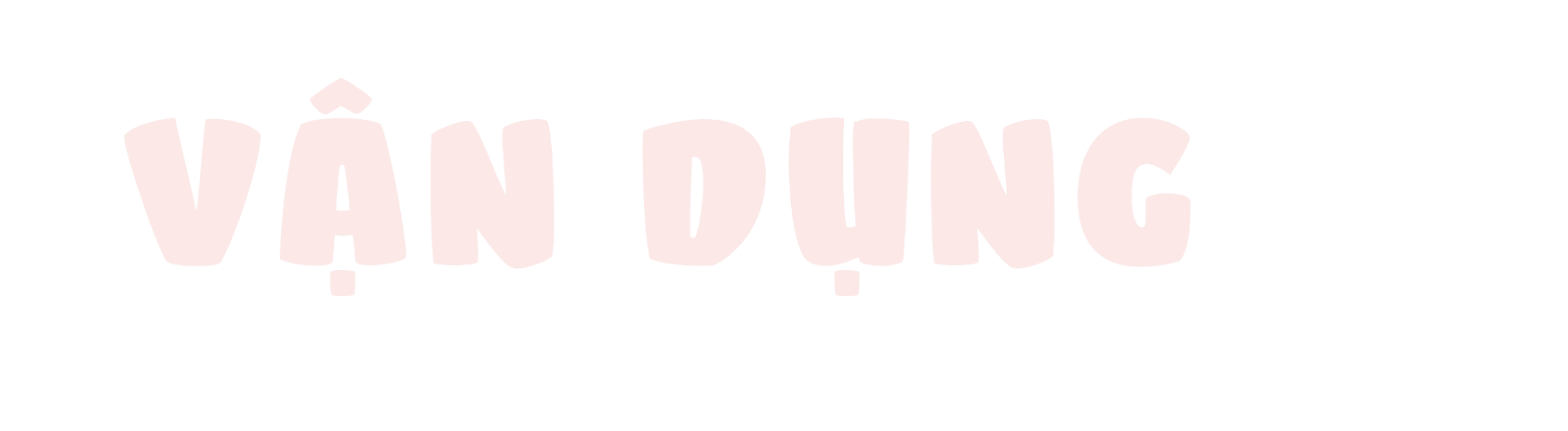 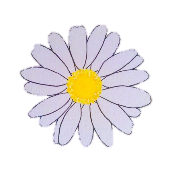 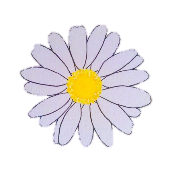 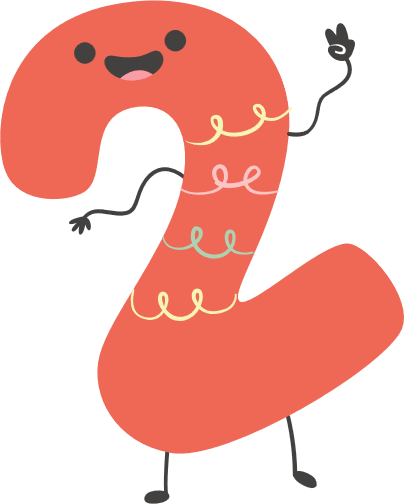 Đồ vật nào dưới đây có dạng hình cầu?
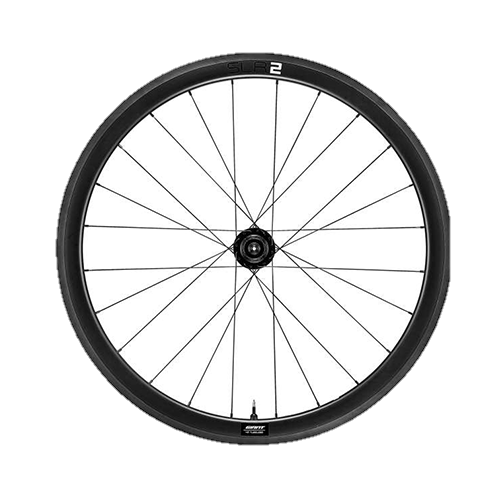 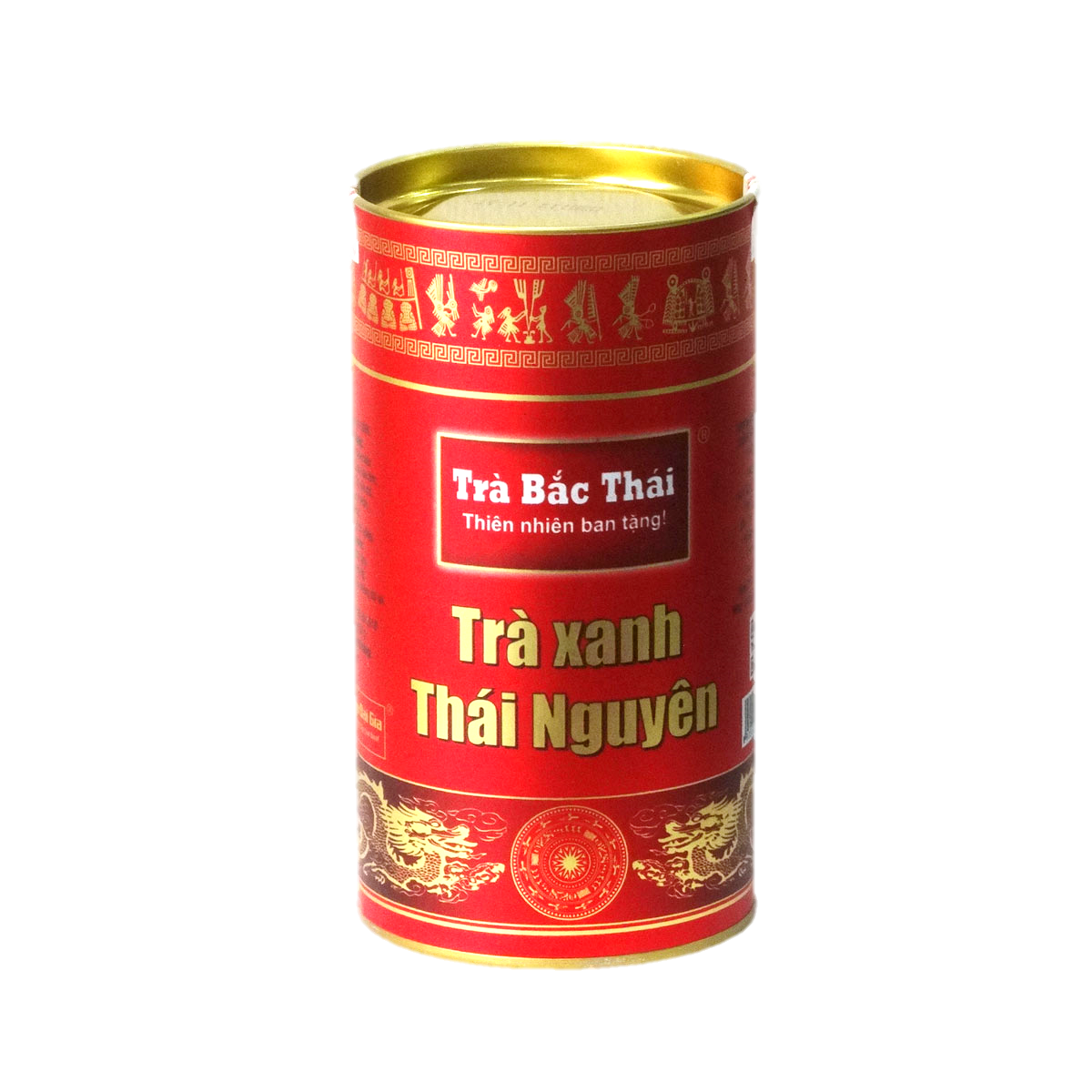 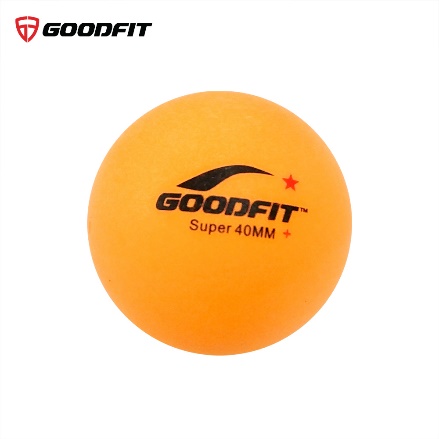 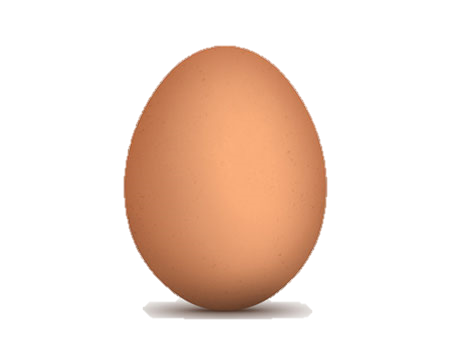 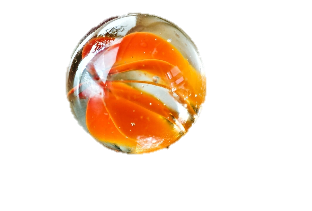 Quả bóng bàn
Hộp chè
Viên bi
Quả trứng gà
Bánh xe đạp
Hình trụ
Hình tròn
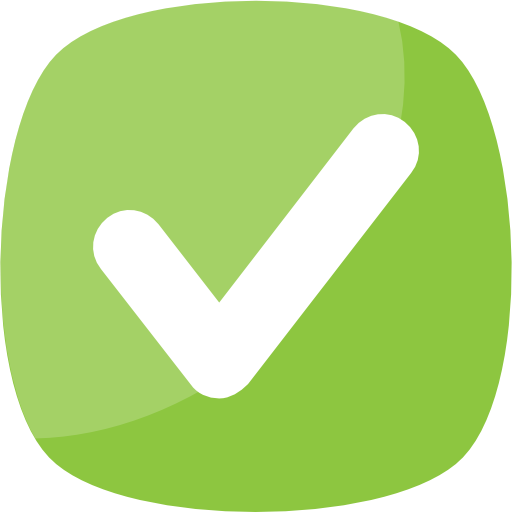 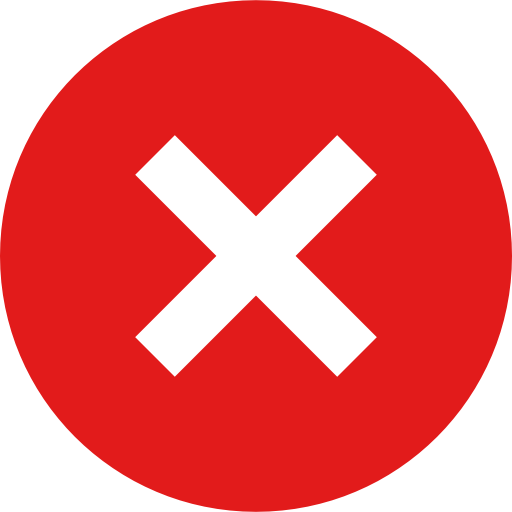 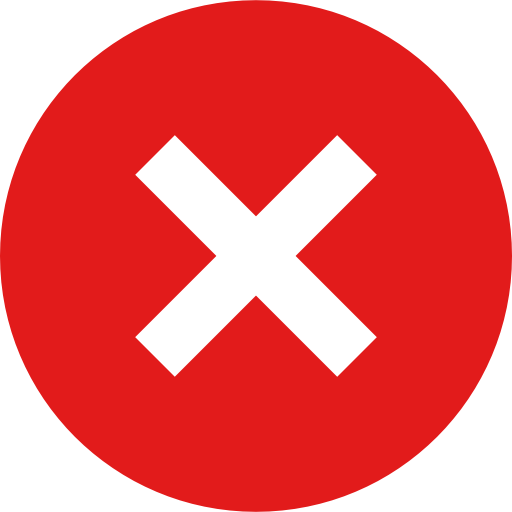 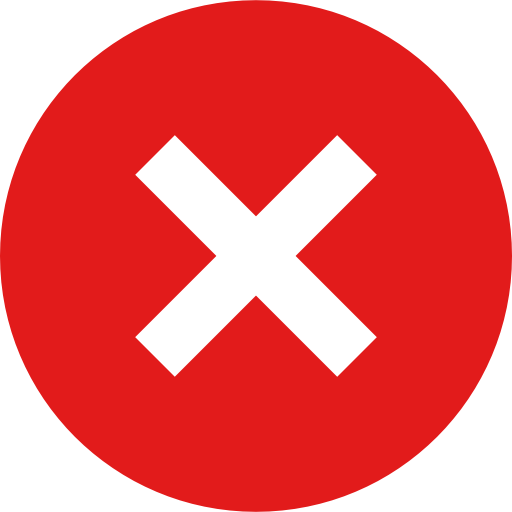 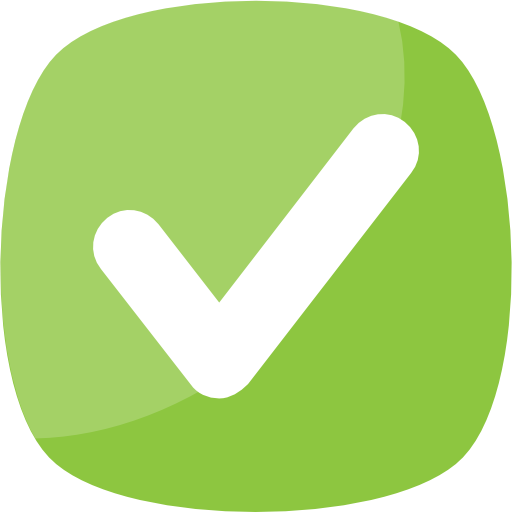 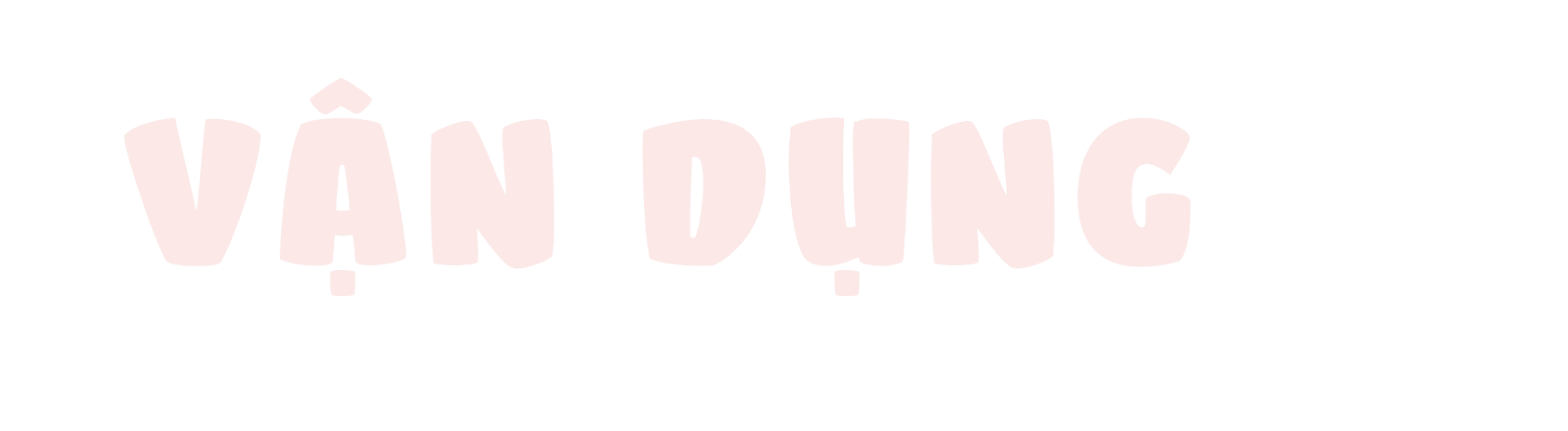 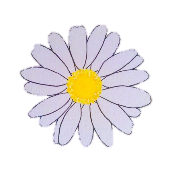 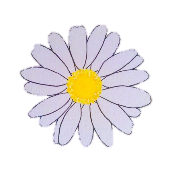 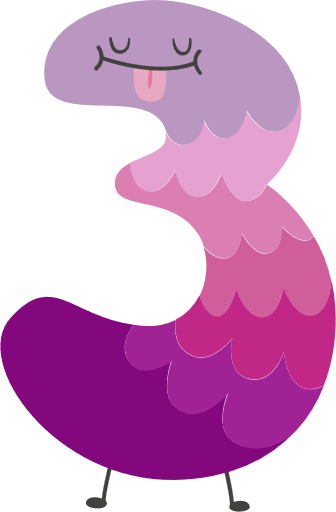 Hãy kể tên một vài đồ vật có dạng:
a) Hình trụ			b) Hình cầu
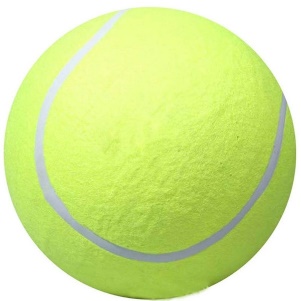 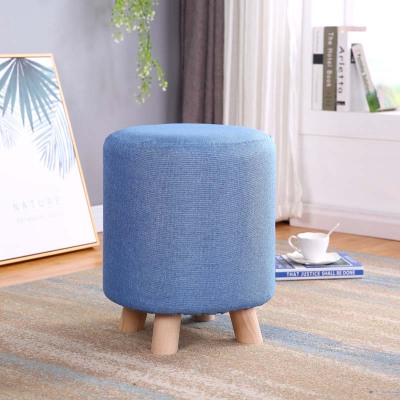 Bóng tennis
Ghế đôn
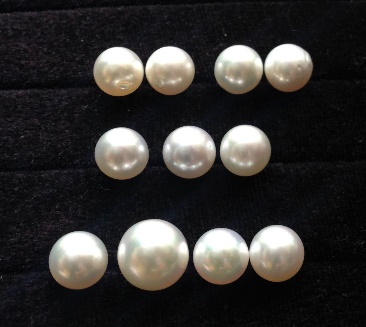 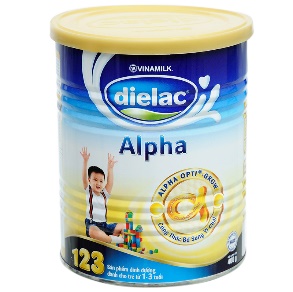 Hạt ngọc trai
Hộp sữa bột
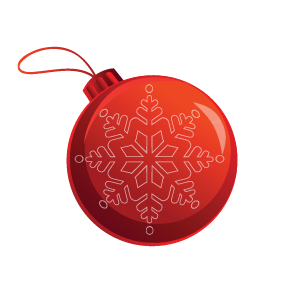 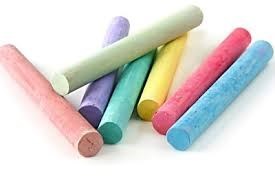 Trái châu trang trí
Viên phấn
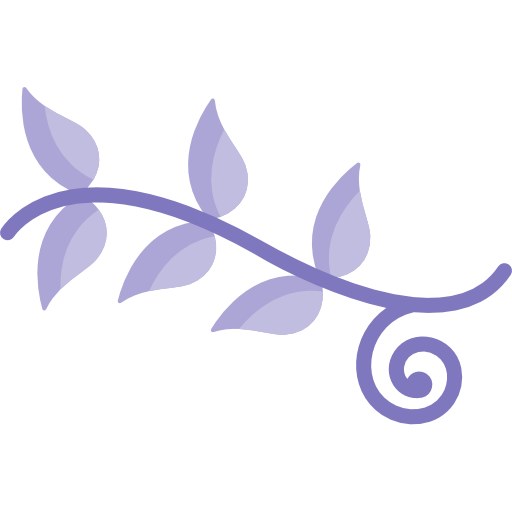 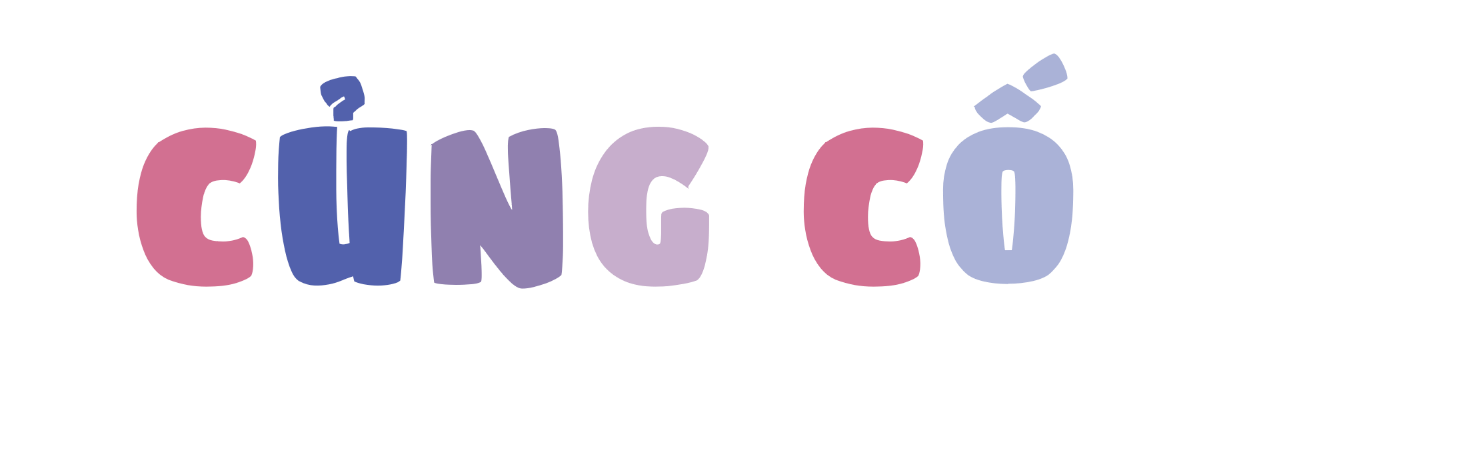 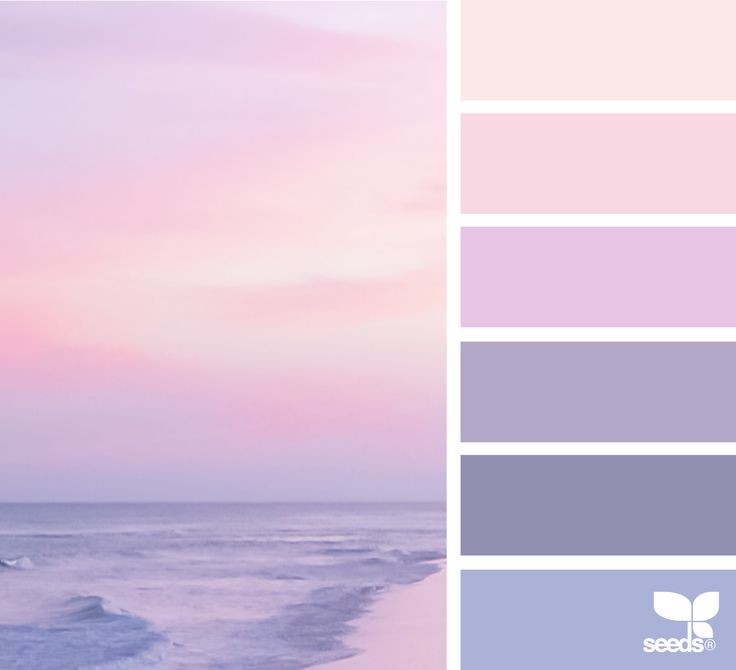 MY PART
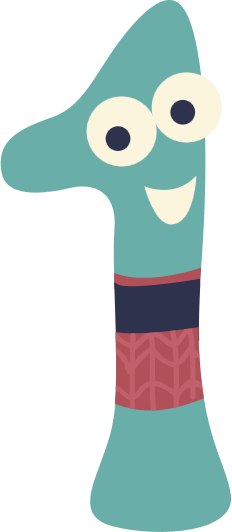 Đồ vật nào có dạng hình trụ?
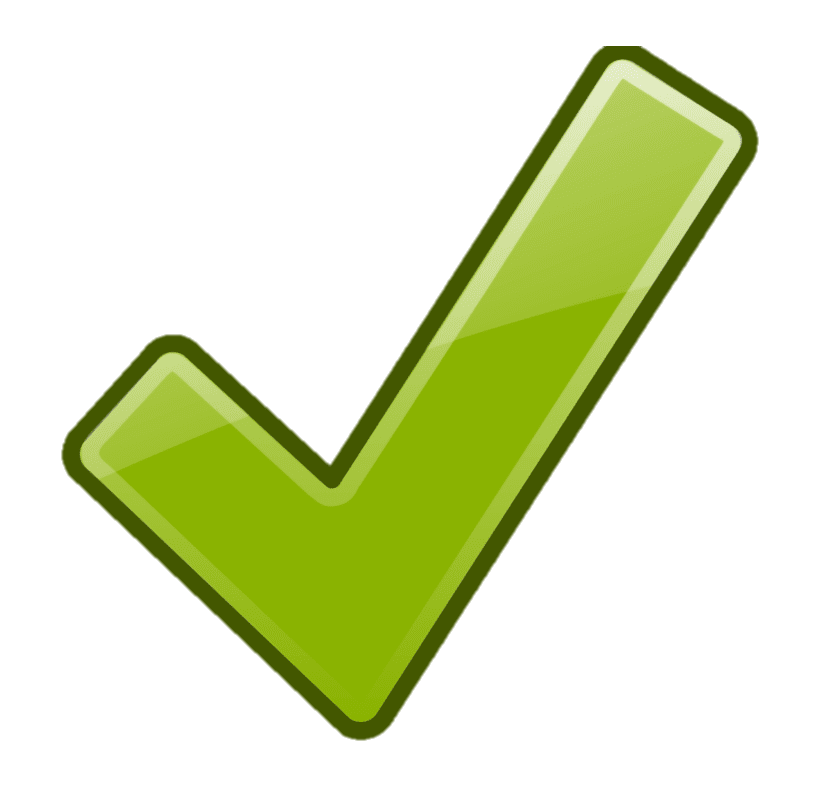 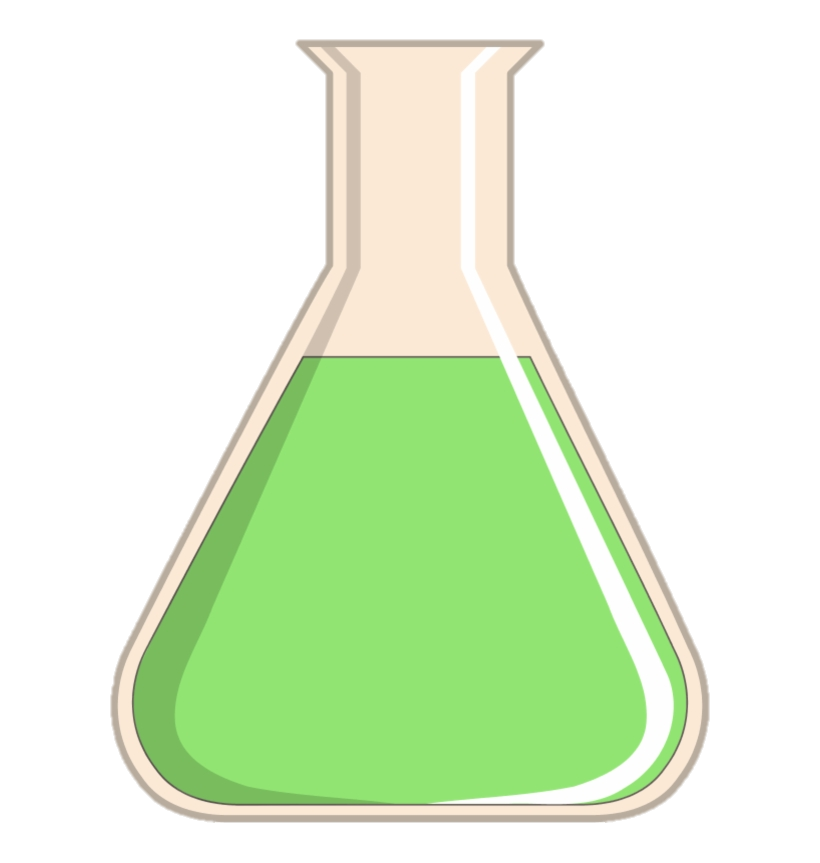 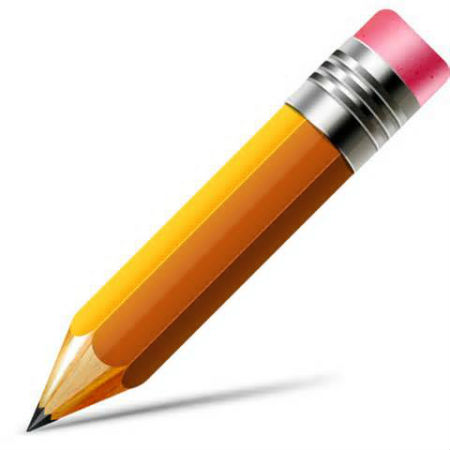 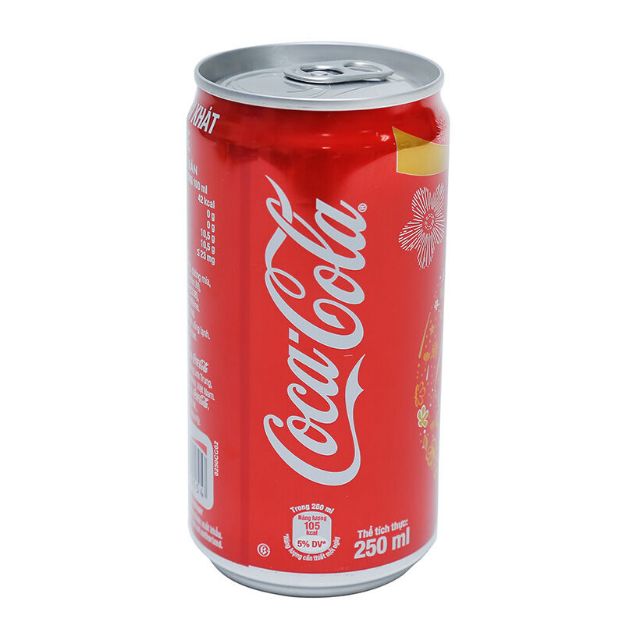 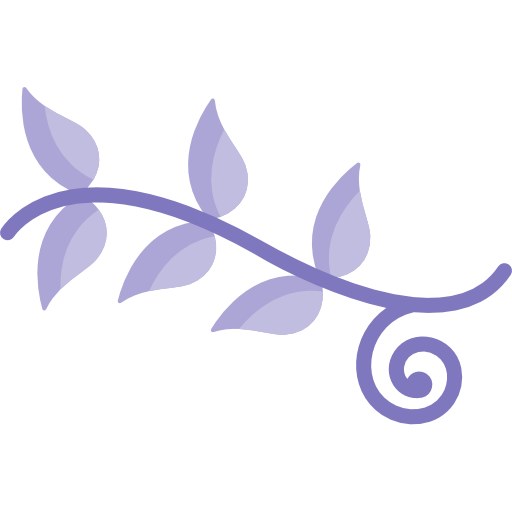 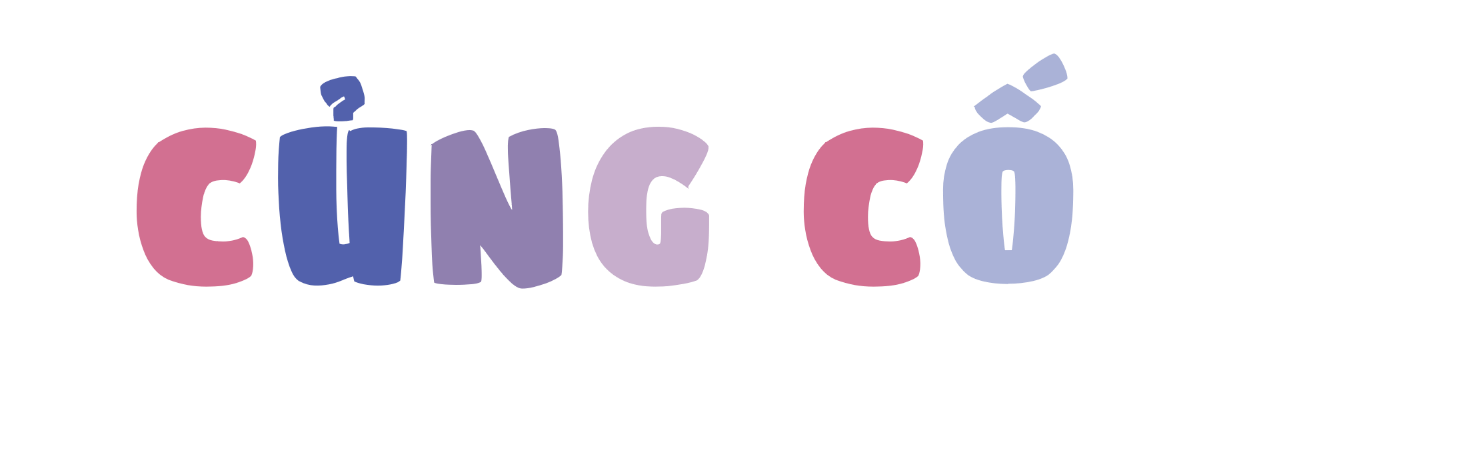 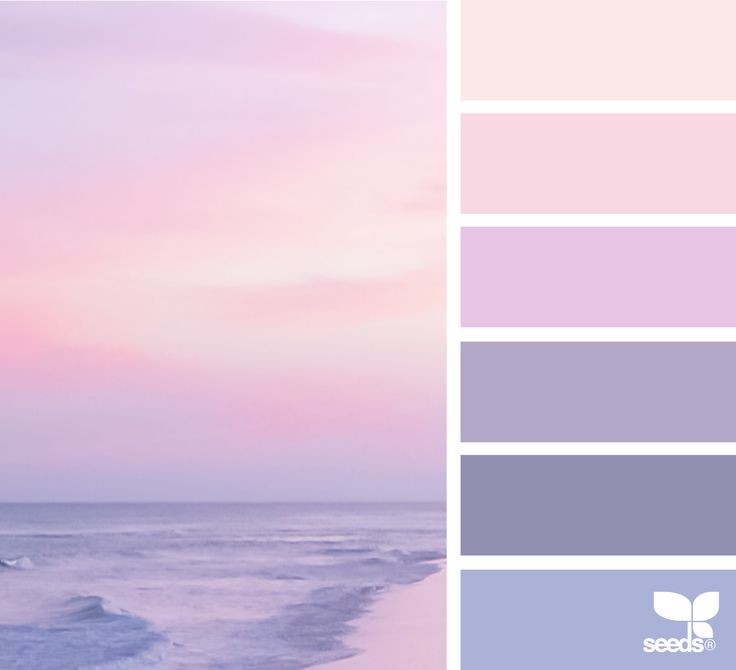 MY PART
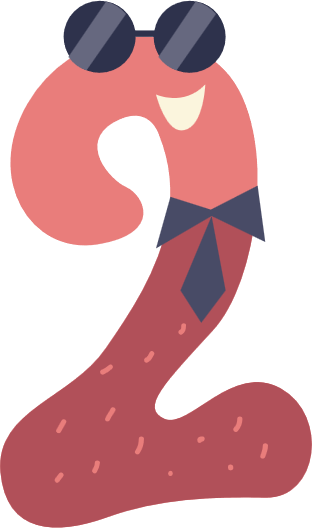 Đồ vật nào có dạng hình cầu?
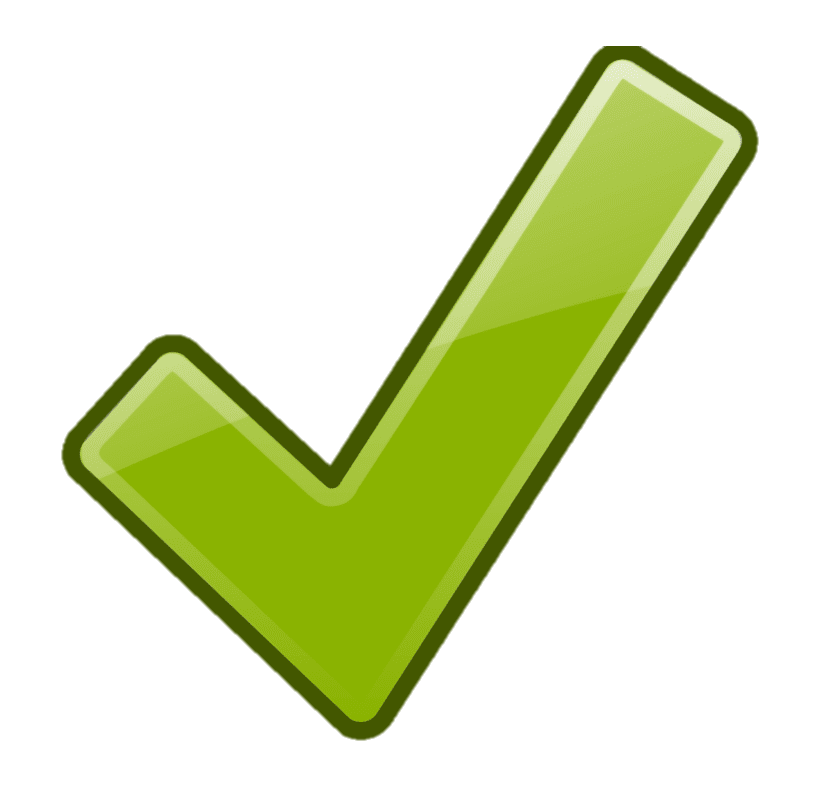 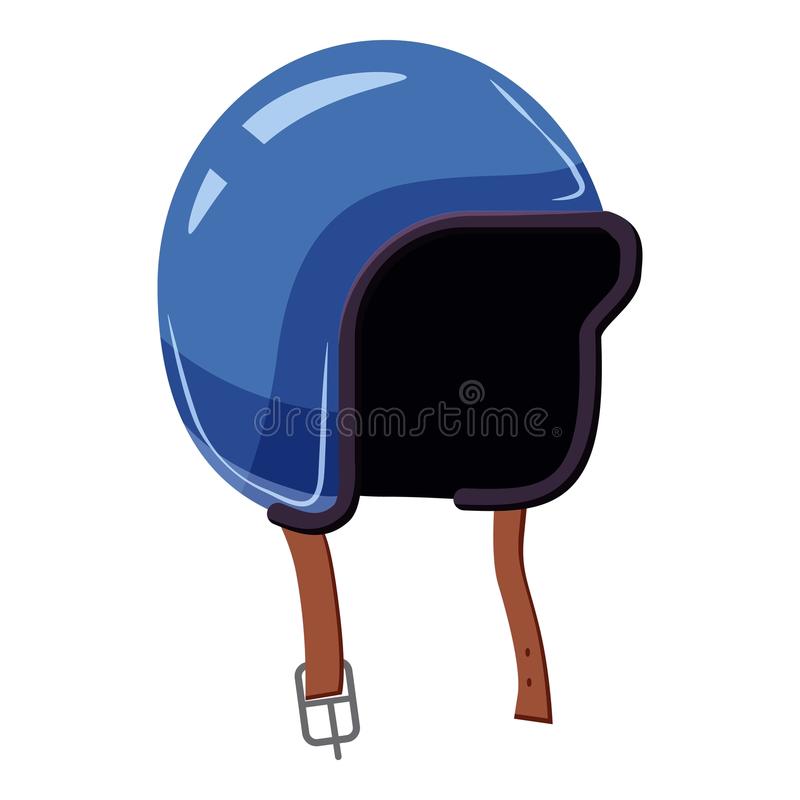 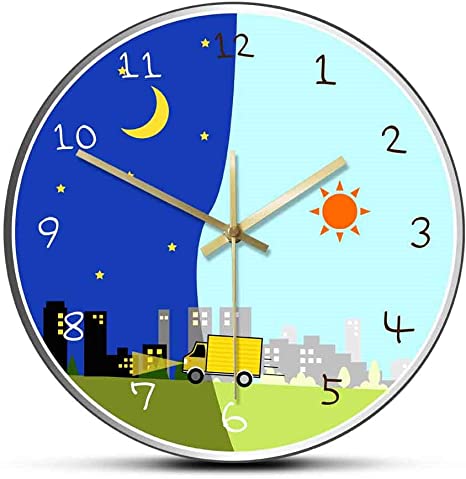 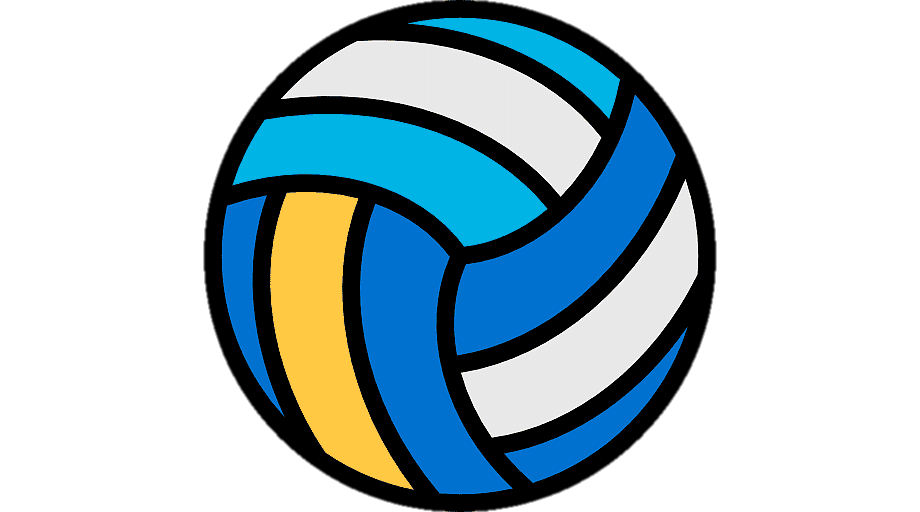 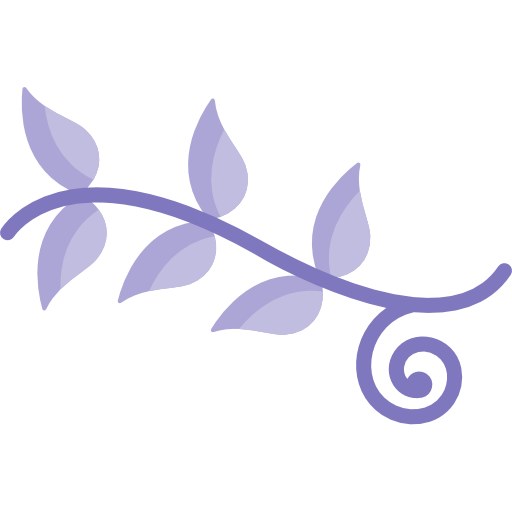 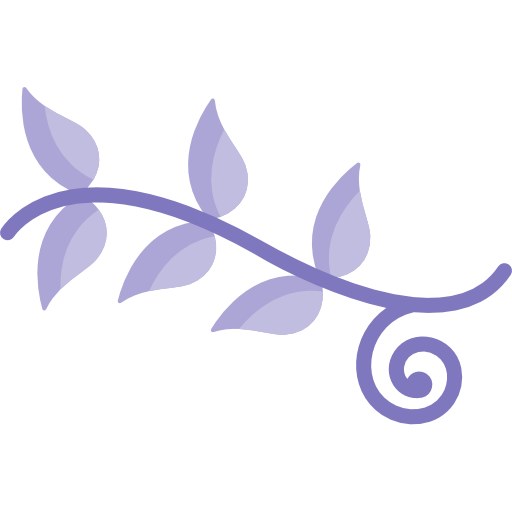 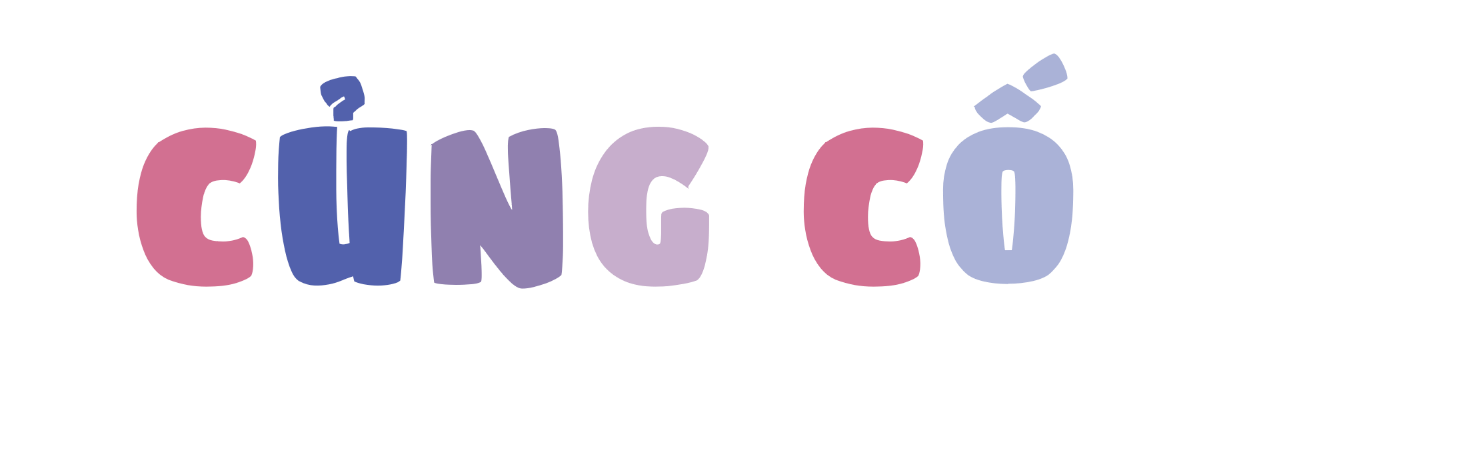 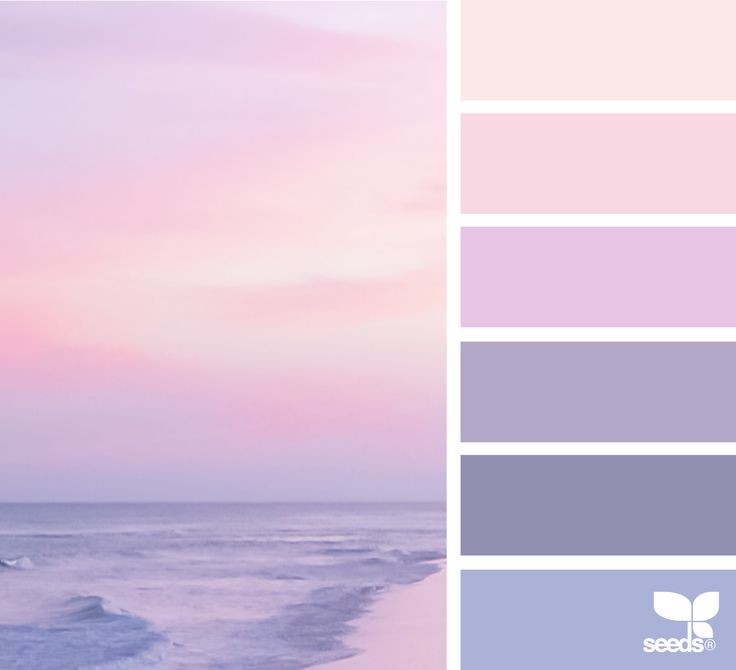 MY PART
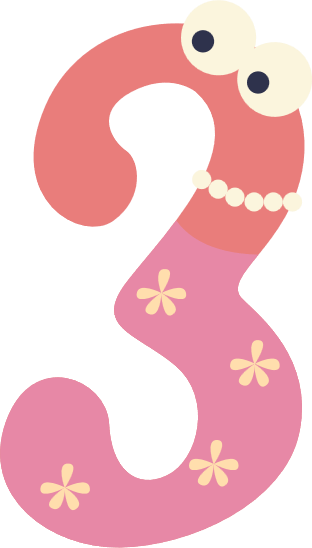 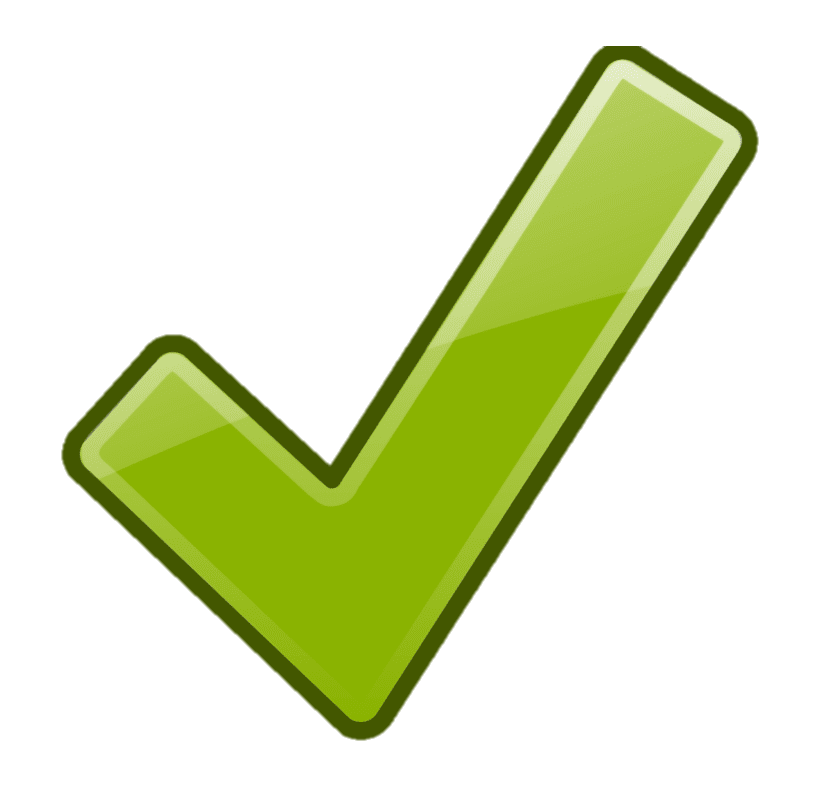 Hình trụ có đặc điểm gì?
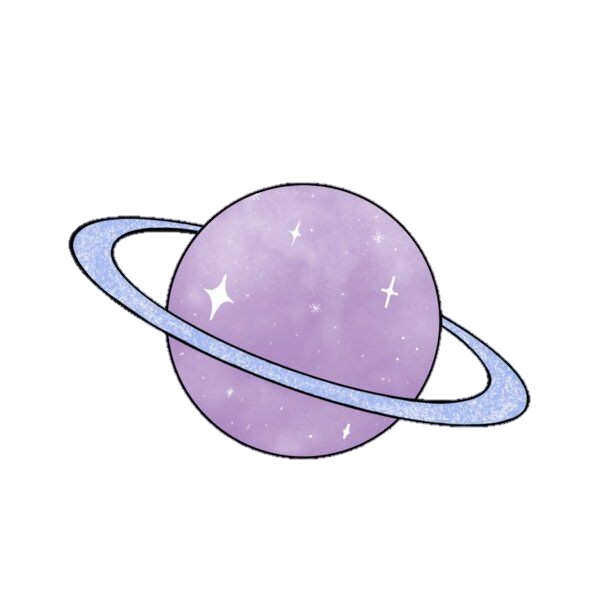 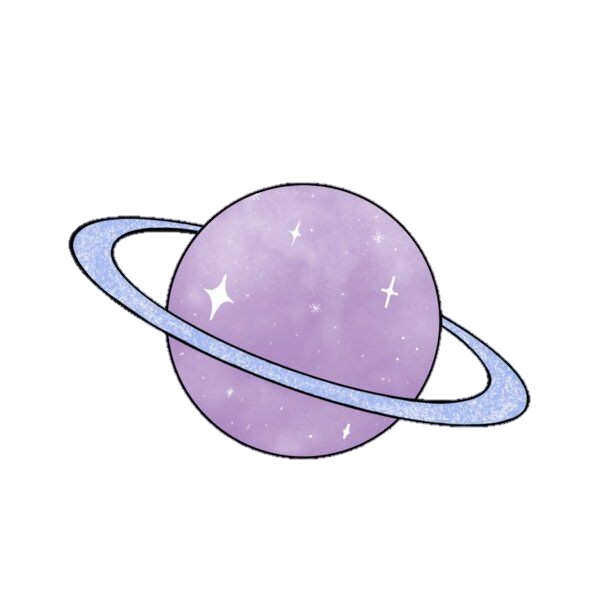 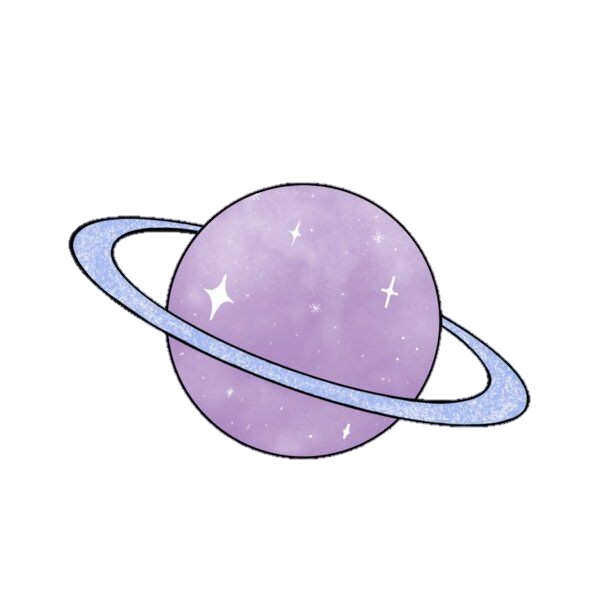 Có hai mặt đáy là hai hình tròn bằng nhau và một mặt xung quanh khi mở ra là một hình chữ nhật.
Có một mặt đáy là hình tròn và một mặt xung quanh.
Có hai mặt đáy là hai hình tròn và một mặt xung quanh.
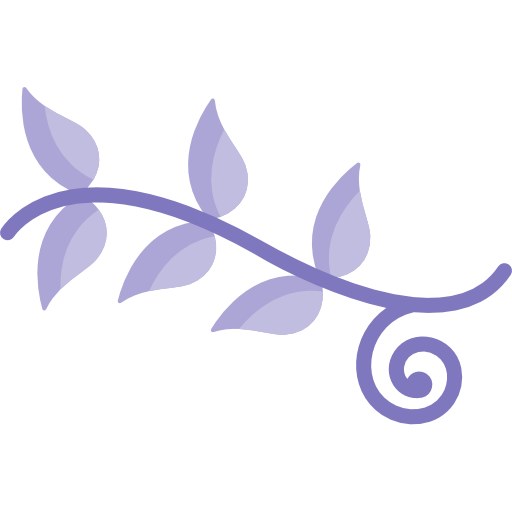 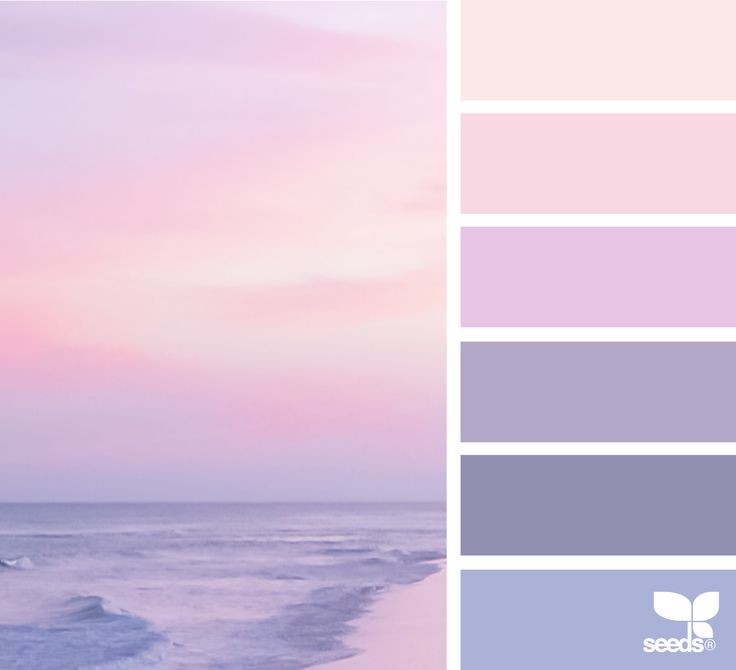 CỦNG CỐ
MY PART
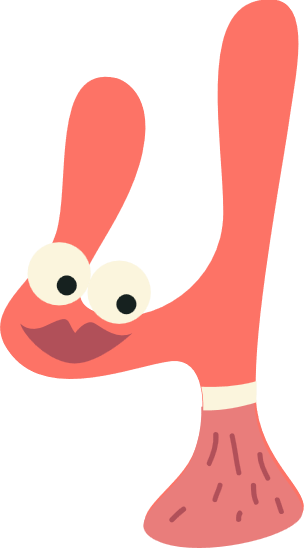 Đồ vật nào có hình dạng khác với các đồ vật còn lại?
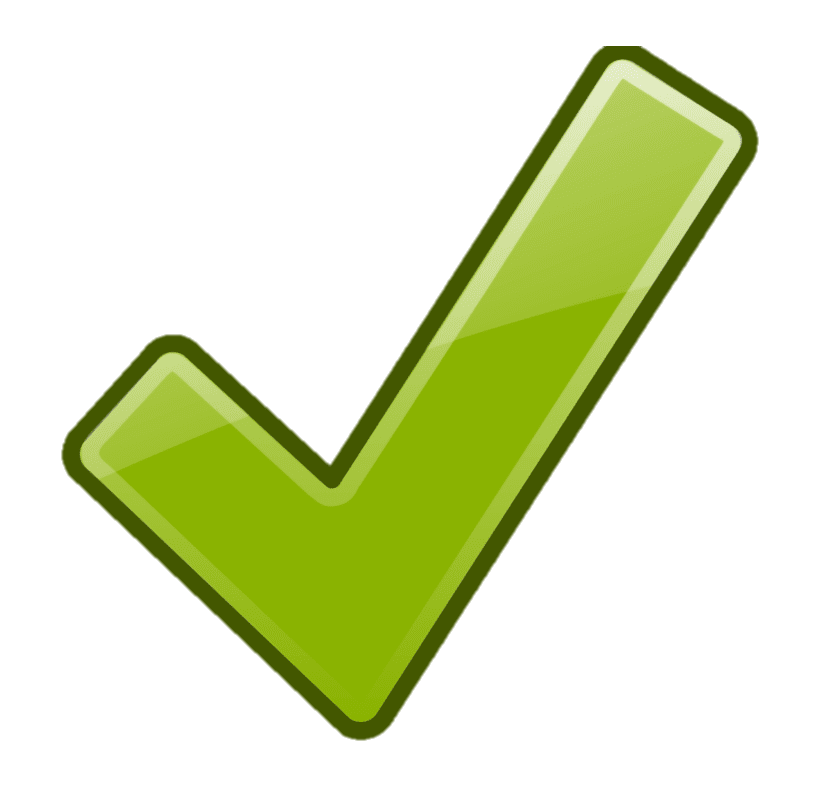 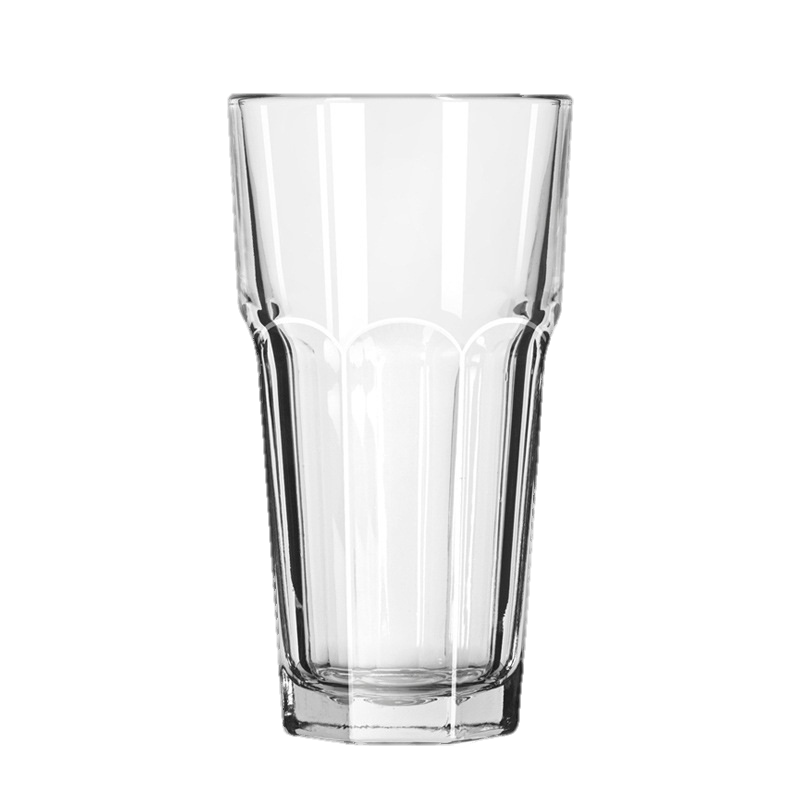 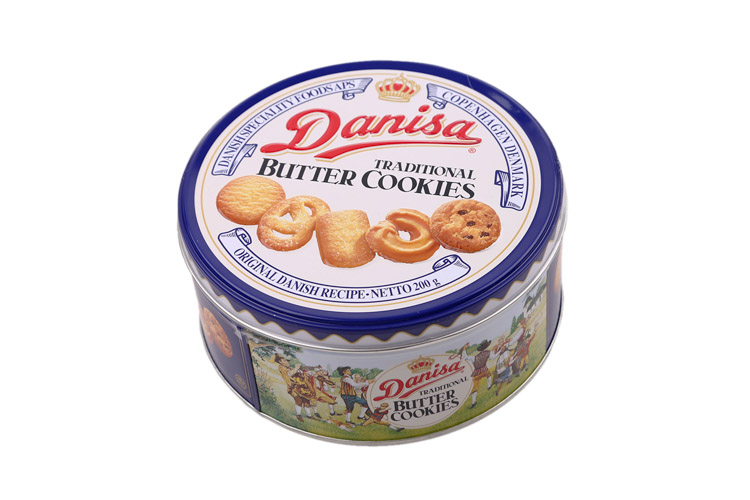 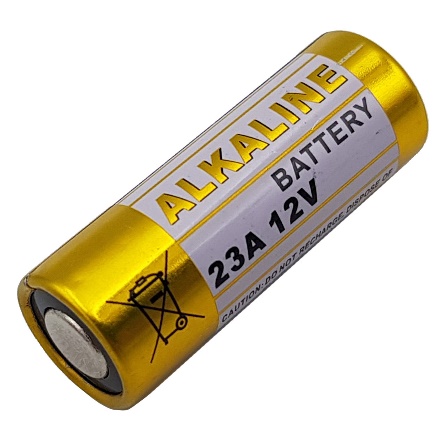 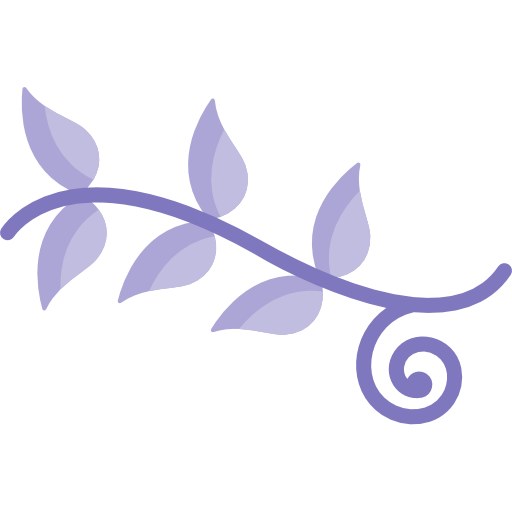 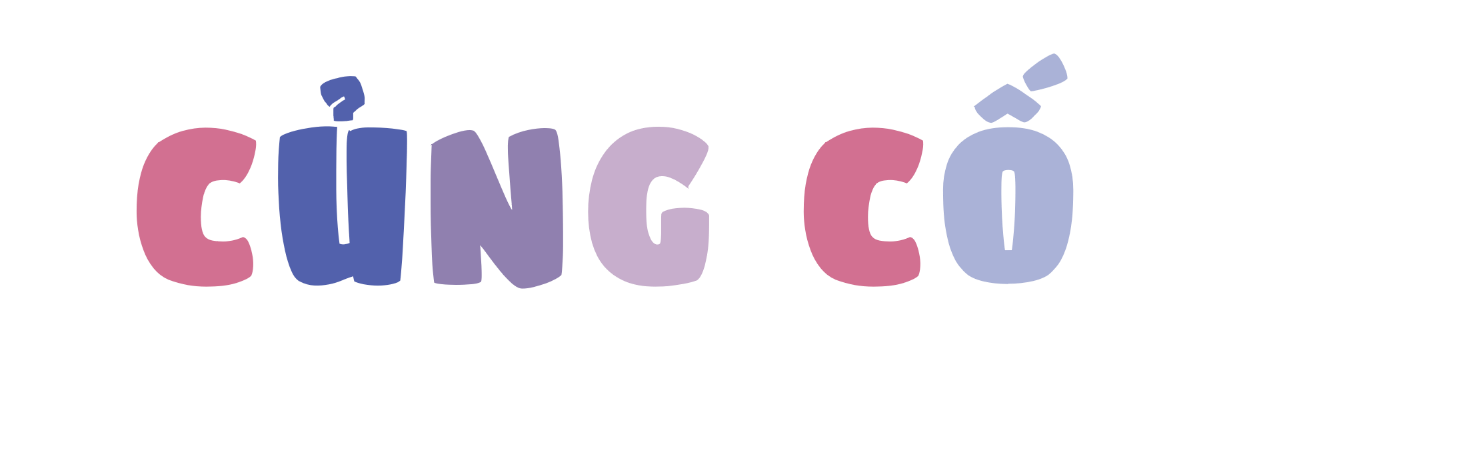 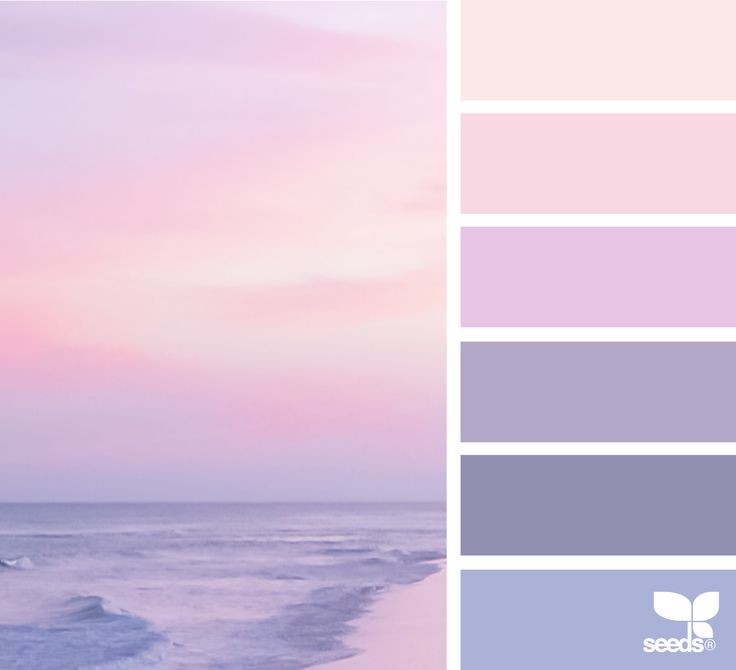 MY PART
Loại bóng nào không có dạng hình cầu?
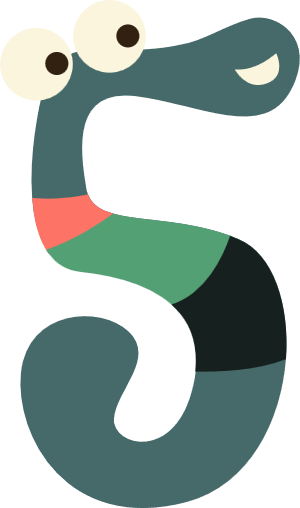 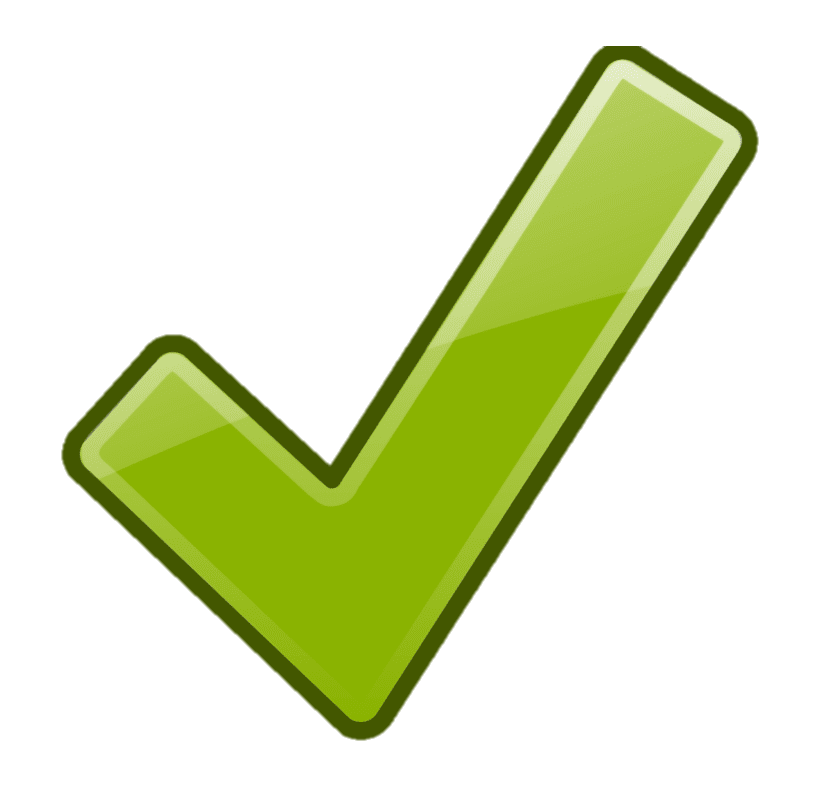 bóng 
bầu dục
bóng đá
bóng bi-a
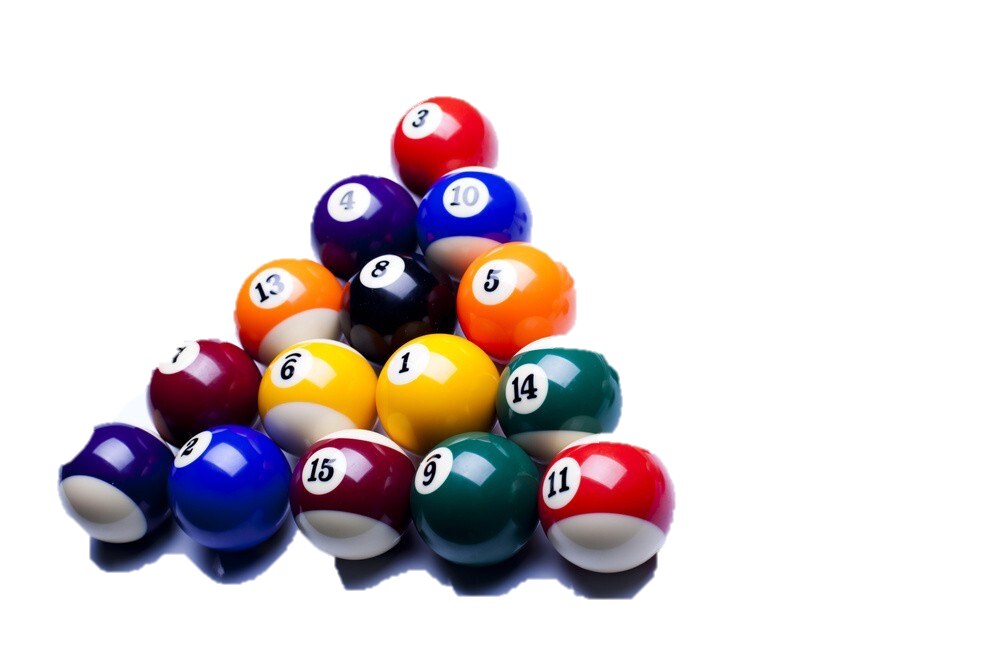 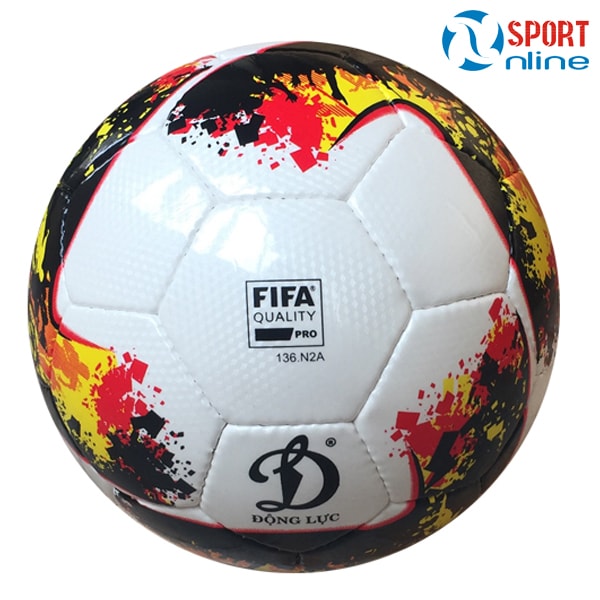 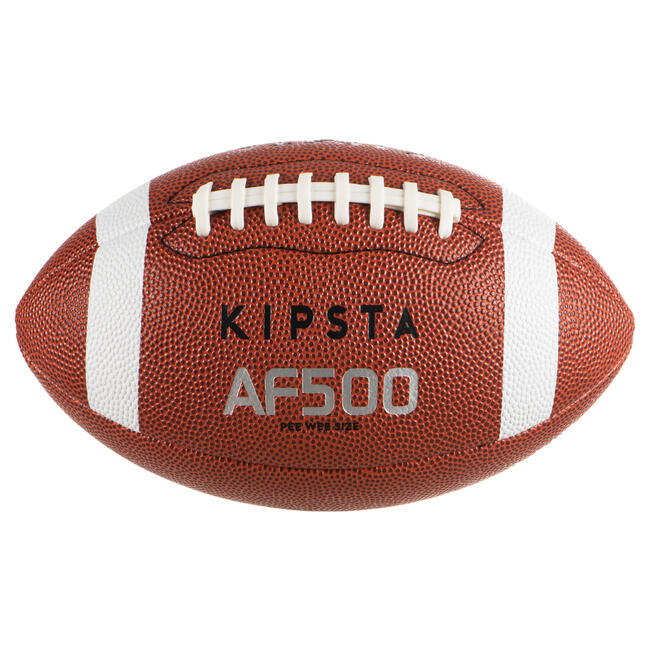 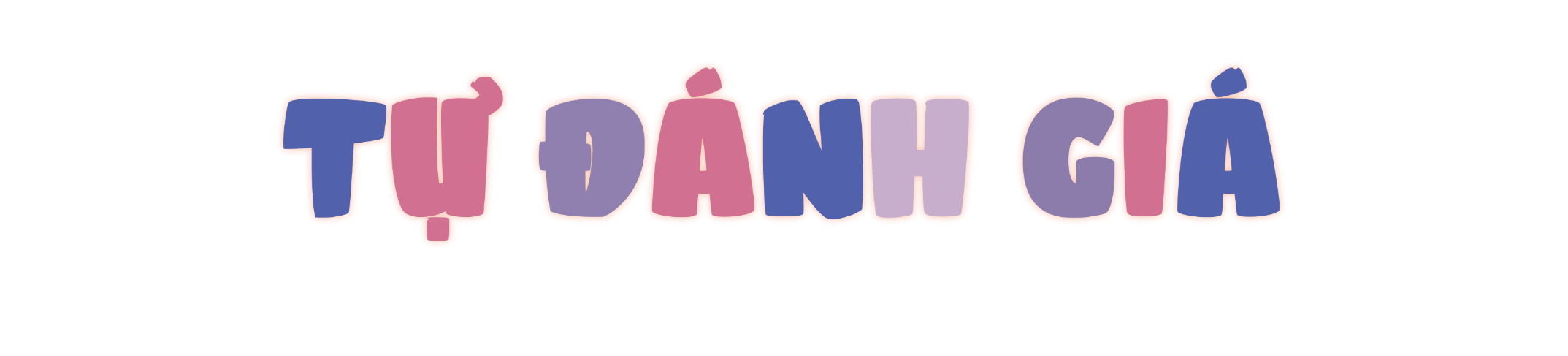 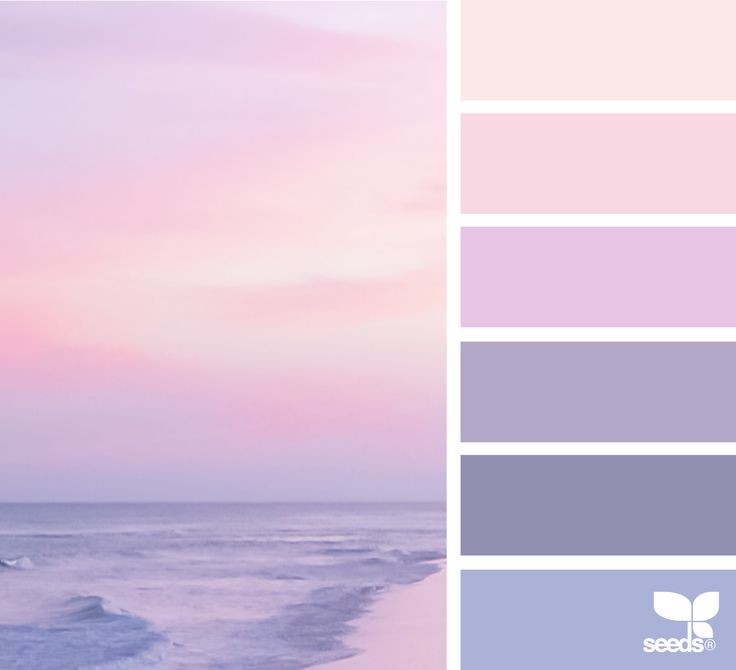 Nêu được đặc điểm của hình trụ, hình cầu. Khai triển được hình trụ.
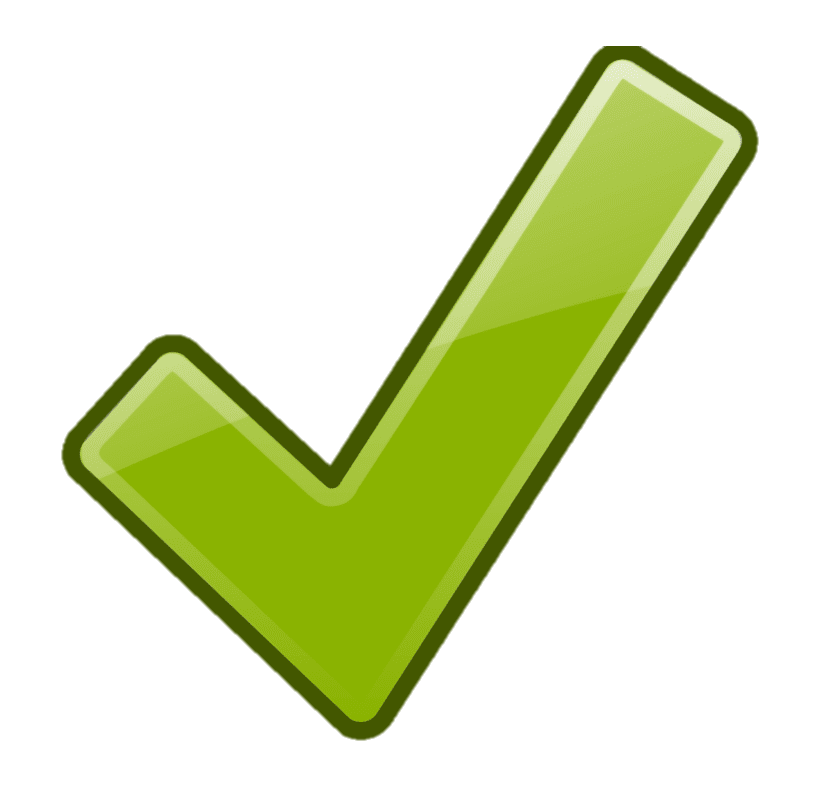 Nhận dạng các đồ vật có hình dạng hình trụ, hình cầu trong thực tế.
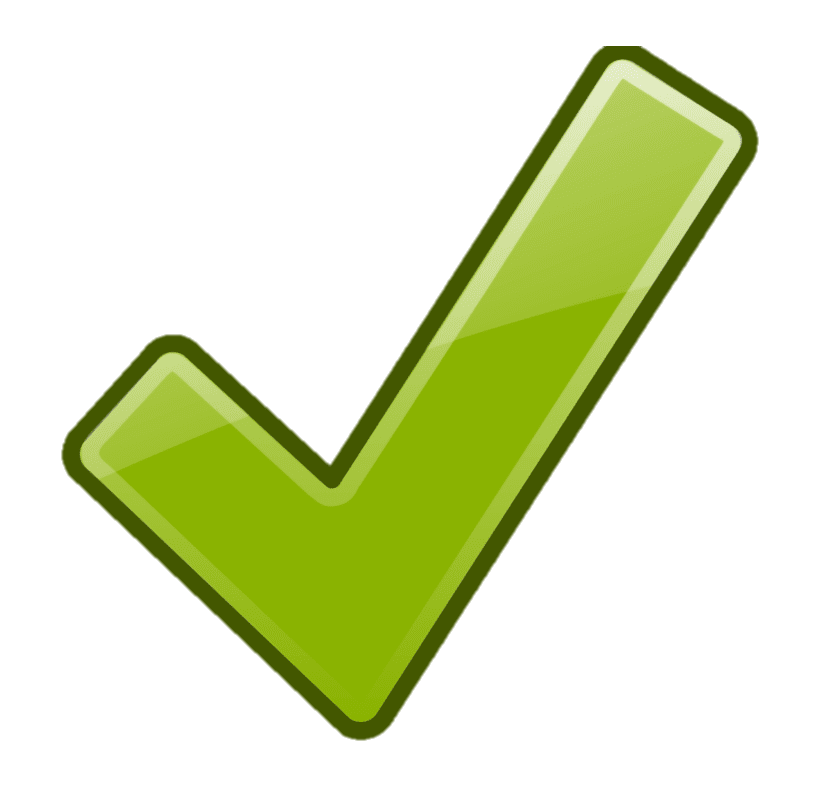 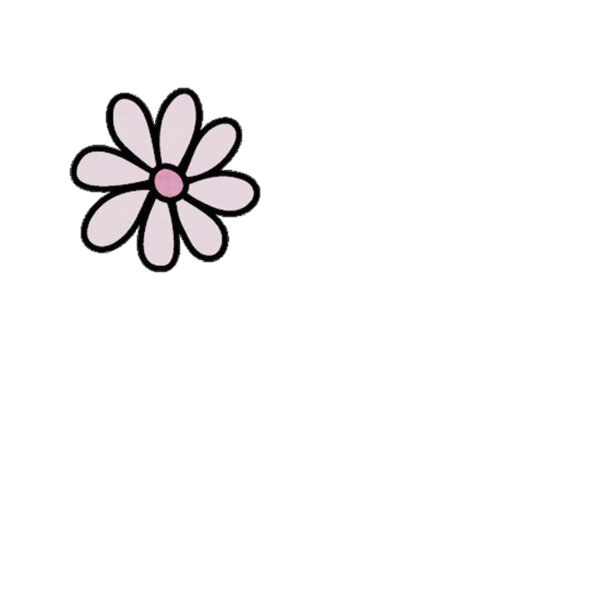 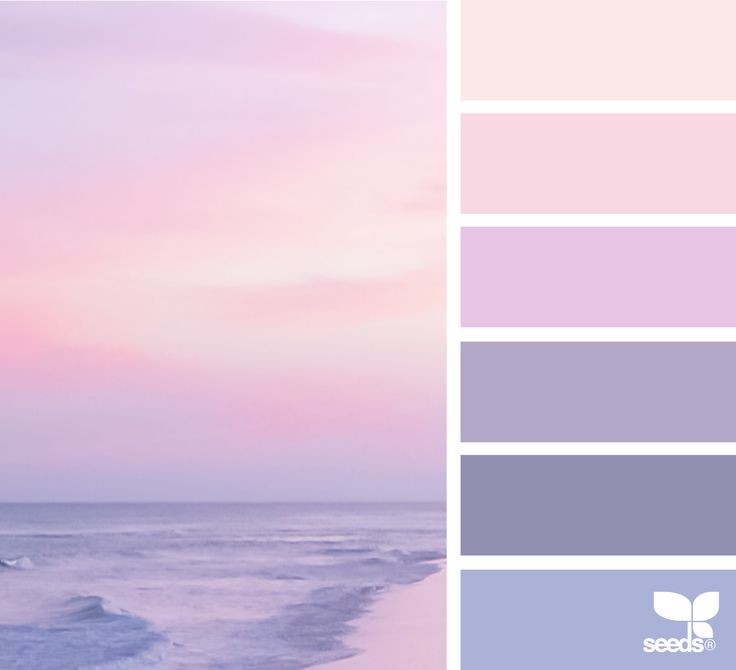 DẶN DÒ
1. Ghi nhớ đặc điểm hình trụ, hình cầu.
2. Quan sát và tìm thêm những đồ vật trong cuộc sống có dạng hình trụ, hình cầu.
3. Chuẩn bị bài sau: Luyện tập chung (T.127)
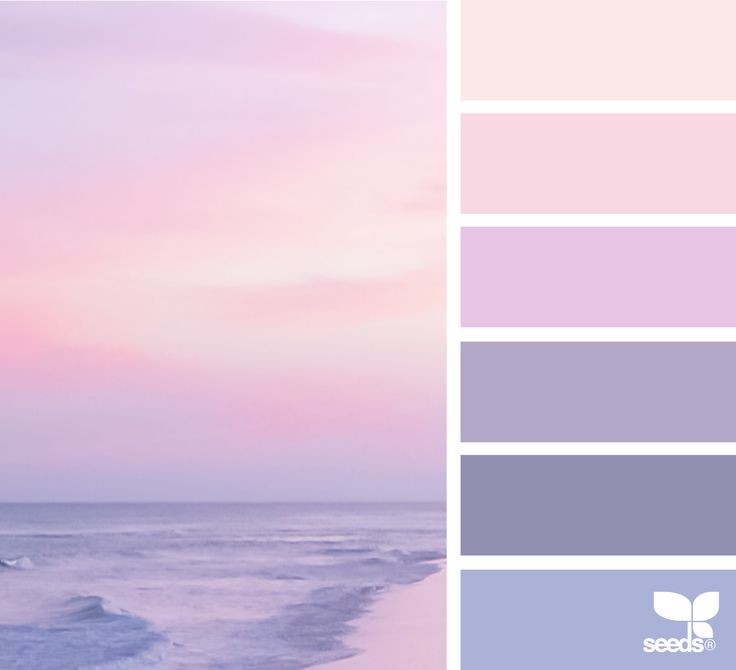 Thank you !
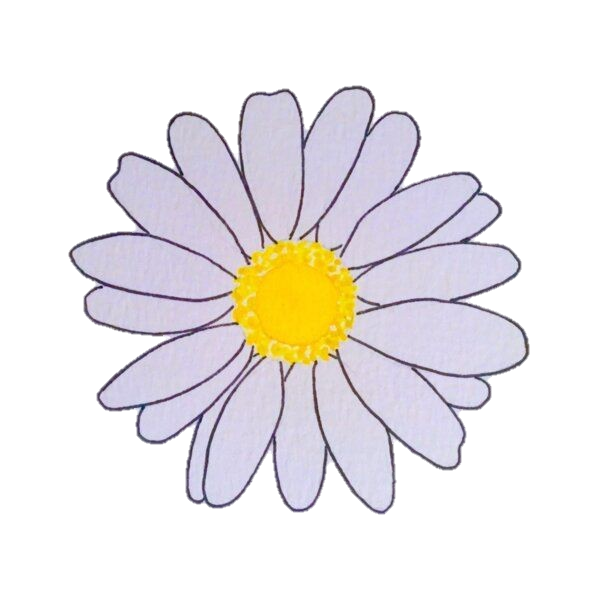